Investor Relation
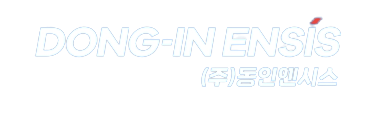 Eco-Friendly System&Engineering Solution
2023
01
CEO’s greeting
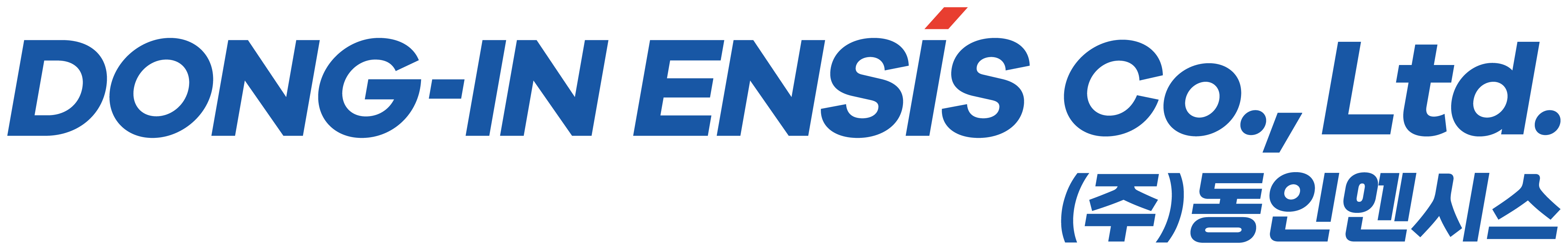 Founded in October 1991 , Eco-Friendly System Engineering Solution Company provides propulsion systems and engineering solutions for eco-friendly ships since 2021 based on years of technology in industrial automation and electrical control.

As the Eco-Friendly Ship Act is newly enacted in 2020, we are consistently making efforts to commercialize domestic eco-friendly ships, and we will make efforts to promote our technology to the global market and lead the eco-friendly ship market.
As a ready partner right next to you
Improve service and maximize each other's expertise
I will always try to contribute to value creation.
As a partner who will open the future of 
our customers together
We focus on developing customized services with 
customer satisfaction as the top priority, To deliver customer-
centric continuous service and optimal solutions.
I will always do my best.
02
Company Introduciton
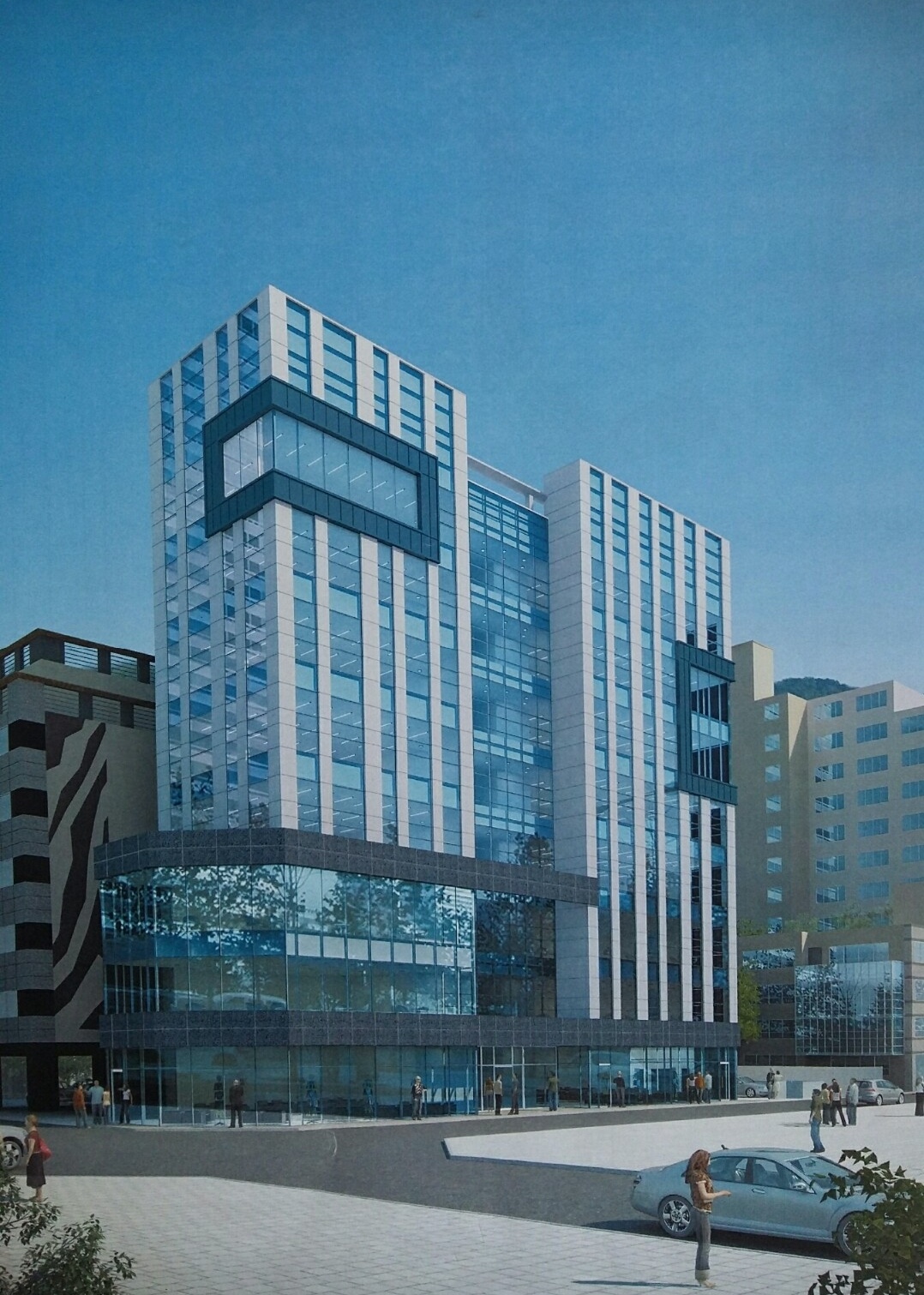 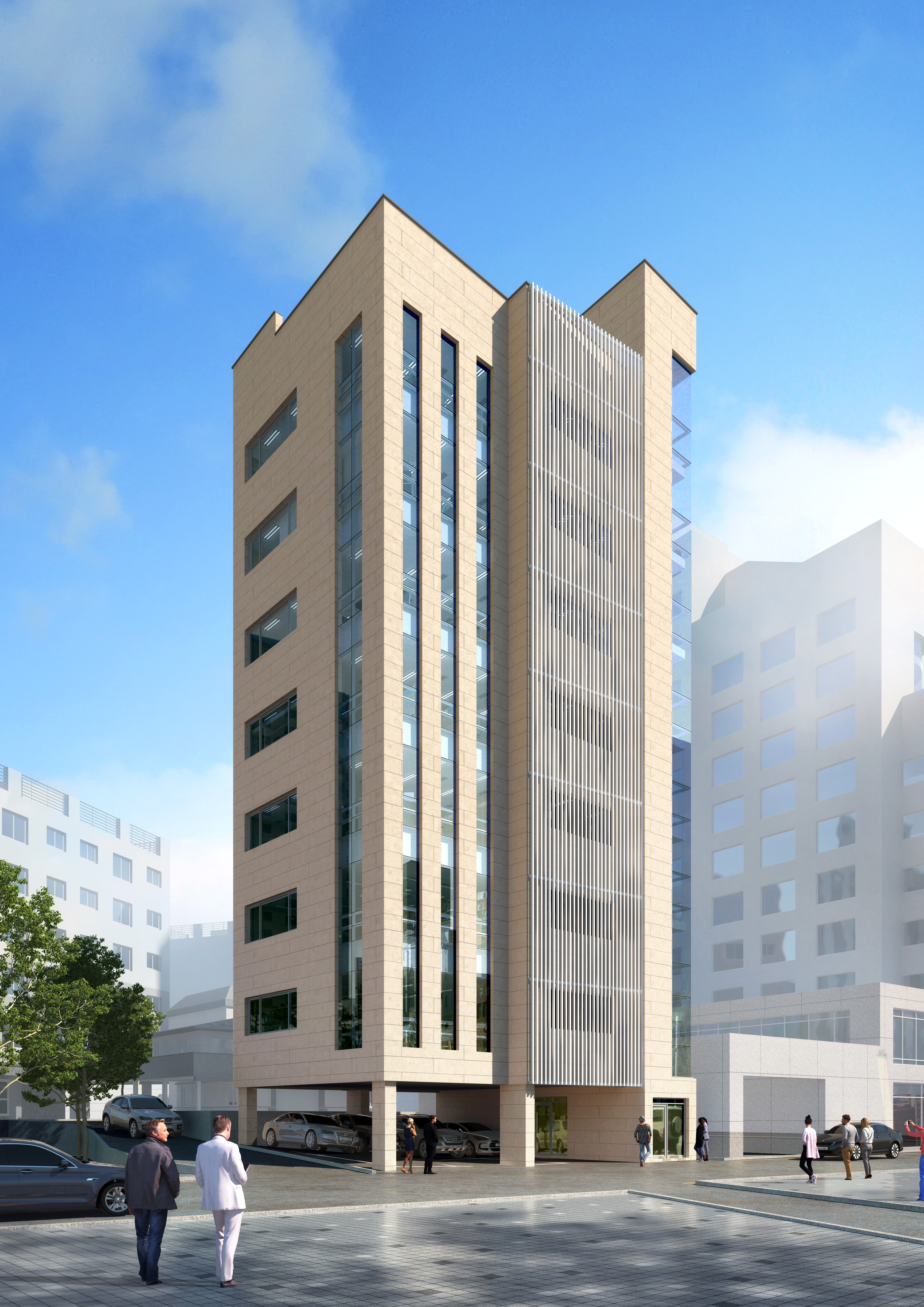 Factory
Head Office
Date of 
Establishment     February 2008

Location               Gijang-gun,Busan
Compnay	DONG-IN ENSIS  Co., Ltd.

C.E.O	NAMSOON BAEK

Date of 
Establishment     October 1991  

Location	Yangjeong-dong, Busan

Qualtiy 
Cetification           ISO 9001:2005

Environmental
Certification         ISO 14001:2005
Research & Development center
Date of 
Establishment     September 2020
	
Certification
number                No. 2020114949
	
Location               Yangjeong-dong,Busan

A fIeld of Study  Eco-friendly ships
                              Equipment and   
                              technology 
                              development
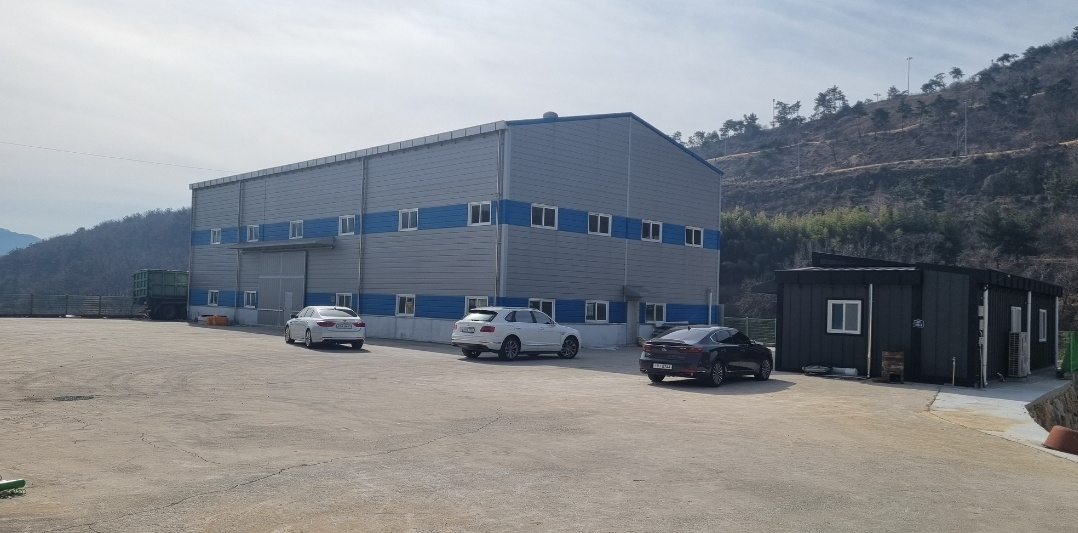 Industrial Automation
03
Engineering Solutions
Based on various experiences and technical know-how
Deliver optimal solution engineering services
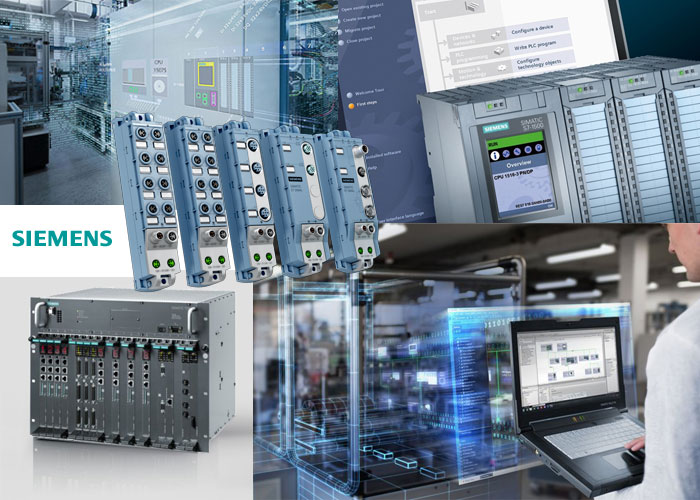 Condition Monitoring
with continuous monitoring of the facilities
Enable rapid and accurate process control, 
facility diagnosis and maintenance
Partner of DONG-IN ENSIS Co.,Ltd
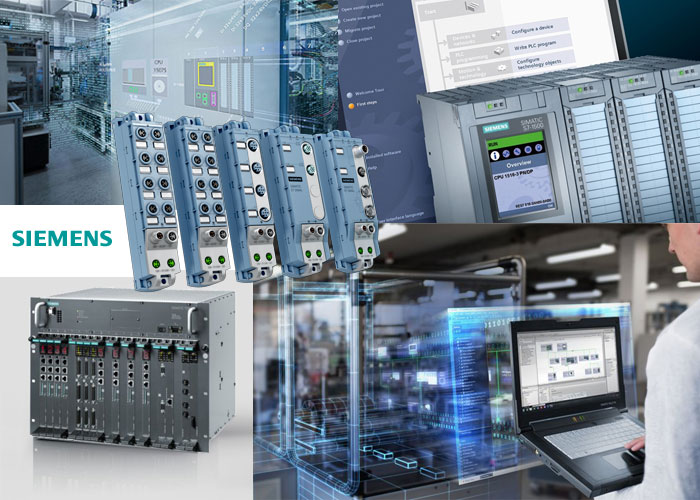 Data Acquisition & Analysis
Sensor, PLC, HMI, instruments, and other instruments (equipment)
Collect various analog and digital data that are measured and output

Analyze collected data – improve quality, diagnose facilities and establish preventive maintenance plans
Process Control
- Operate facilities efficiently and maximize productivity
- Increase competitiveness by reducing production costs
- Improve quality and reduce costs due to reduced defect rate
- Improve production and inspection process        capabilities
SCADA
(Supervisory Control And Data Acquisition)
- Remote control of industrial processes
- Real-time data-driven process monitoring
- Real-time data collection for follow-up and assessment
In the face of growing interest in 4th industrial technology, the SCADA system is designed to enable 
an important role in the operation of the industry
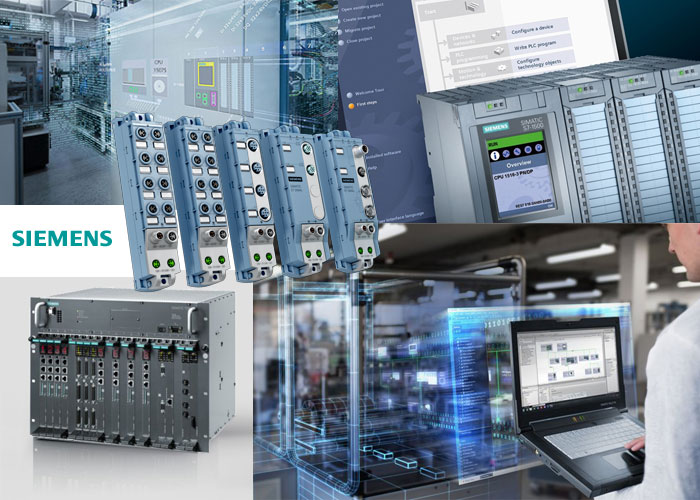 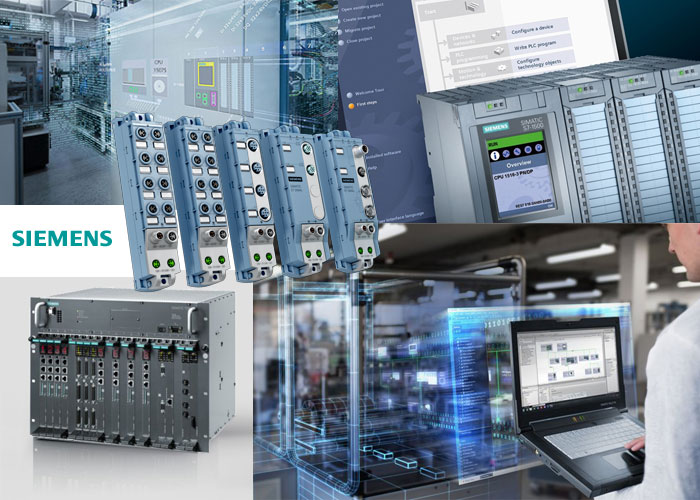 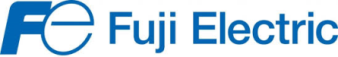 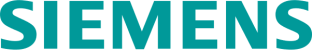 Electrical Control
04
Engineering Solutions
-Pump Control


-Drawing Machinery Control


-Heater Control


-Blower / Fan Control


-Textile Machinery Control


-Crane Control


-HVAC System Control


-Conveyor Control


-Mixer Control
Based on various experiences and technical know-how
Deliver optimal solution engineering services
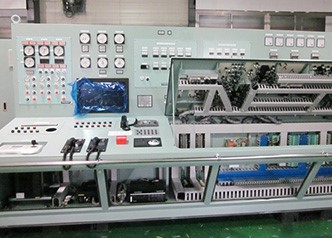 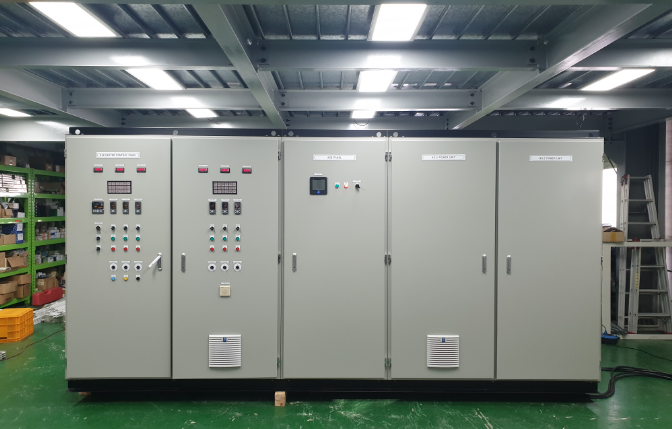 Partner of DONG-IN ENSIS Co.,Ltd
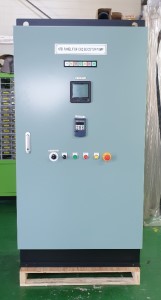 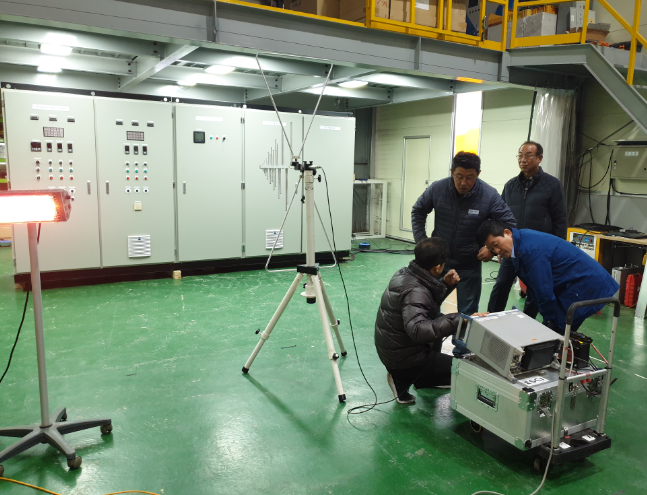 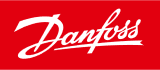 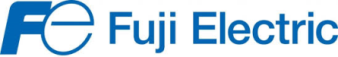 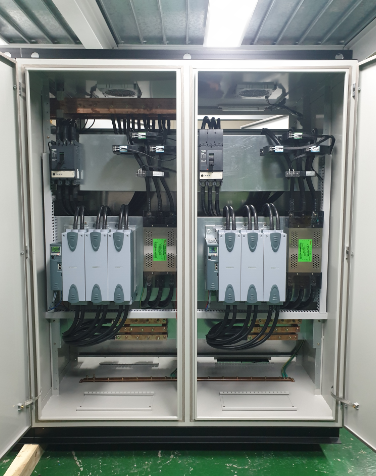 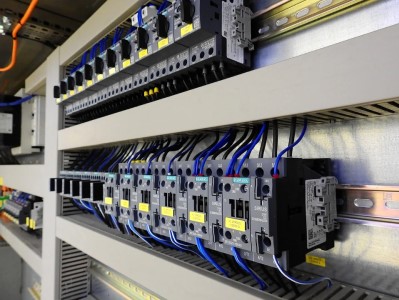 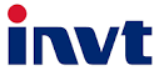 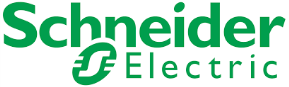 Shipbuilding/Marine Applications
05
Engineering Solutions
System Integration based on Ethernet
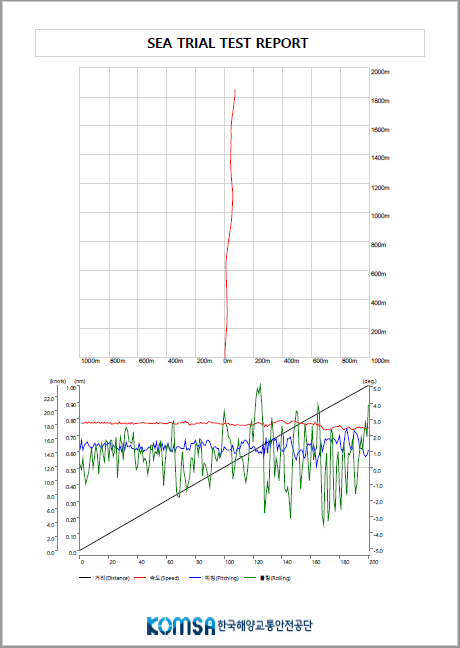 DGPS
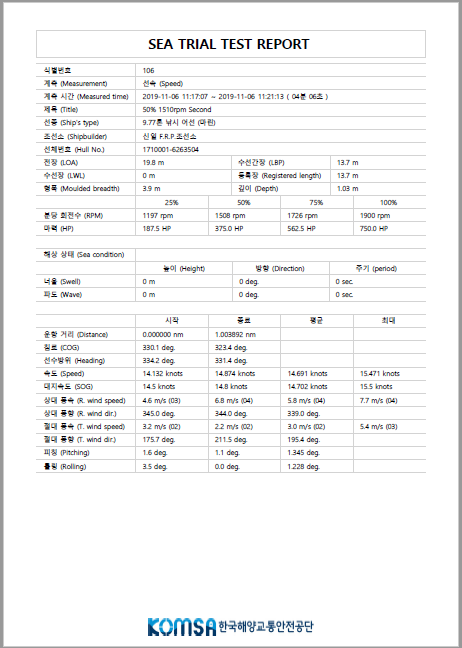 DGPS
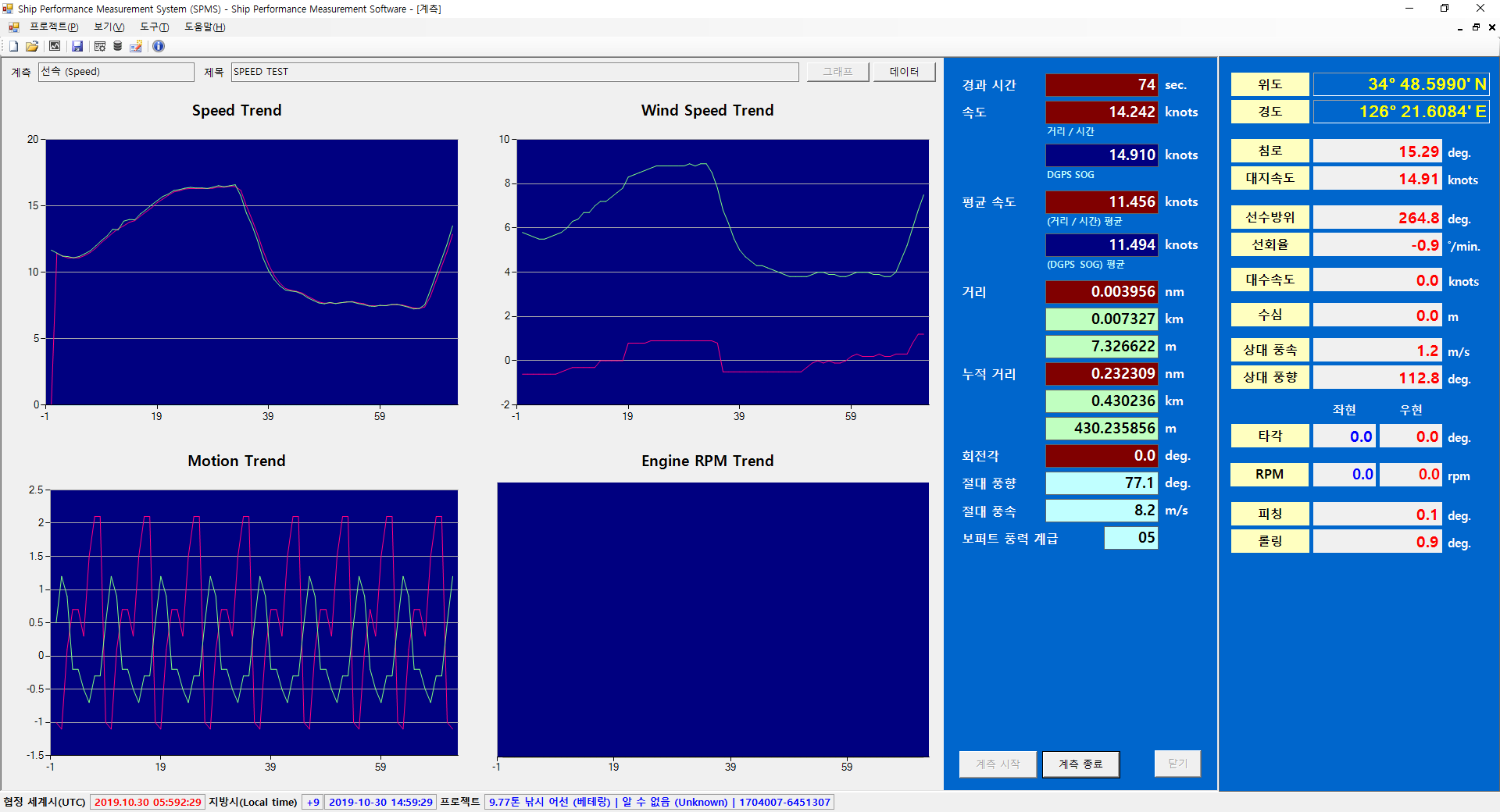 Gyro
Compass
Speed
Log
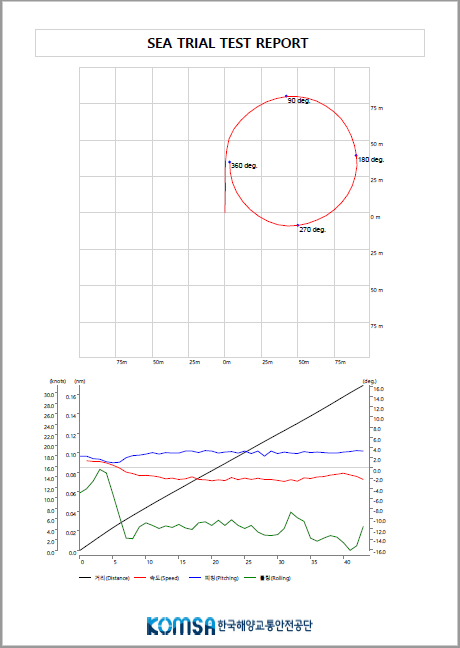 GPS
Compass
Wind
Sensor
Ships maneuverability measuring system
Ship
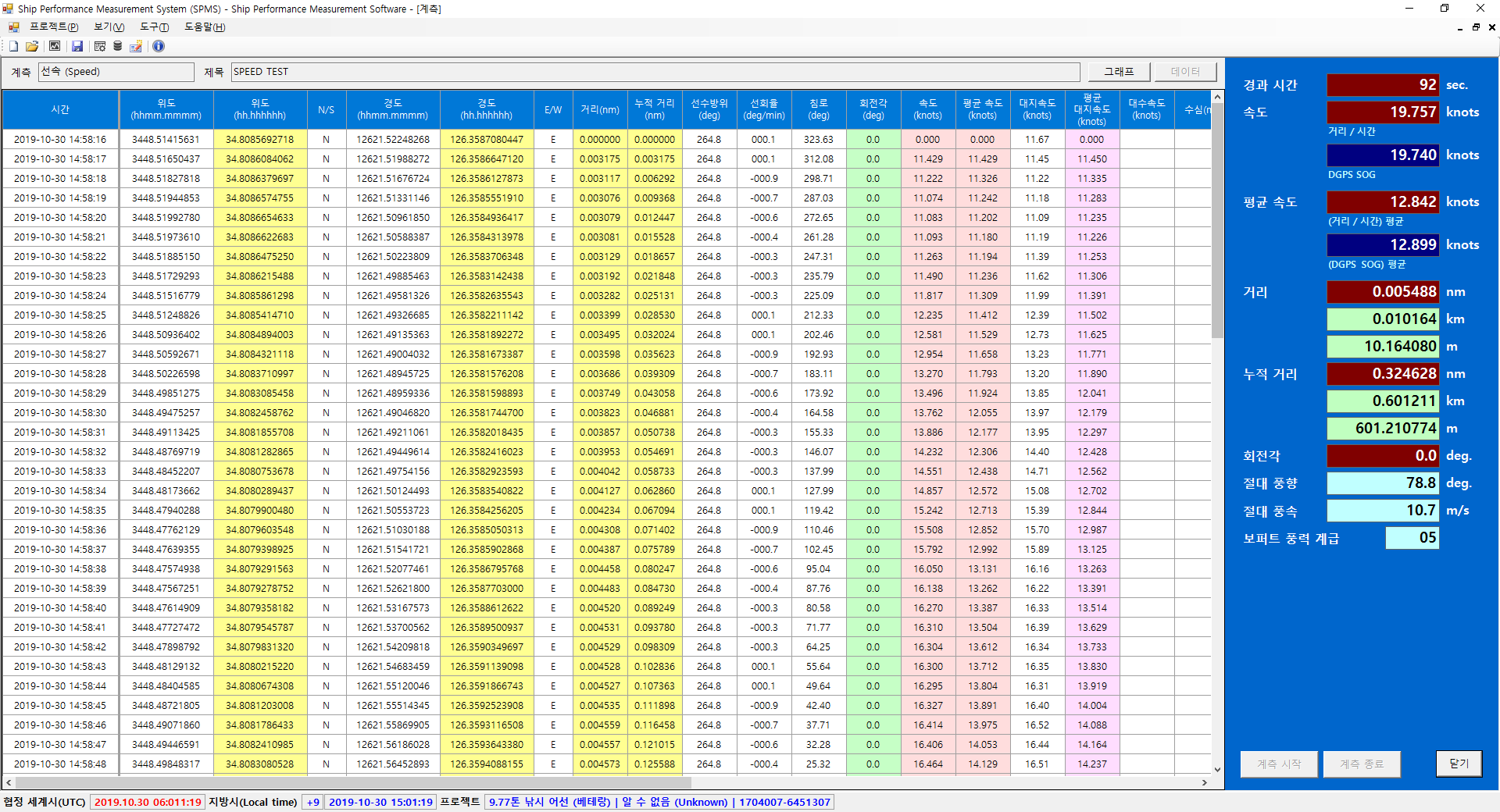 Portable
Engine
Wind
Sensor
Rudder
Factory Production Equipment Automation
06
Performance
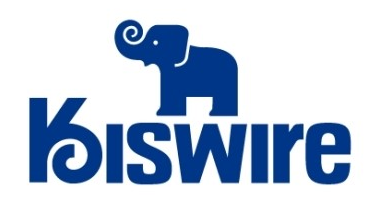 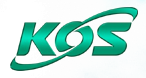 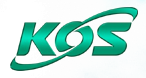 Koswire Co., Ltd
(Uiryeong Factory)
KISWIRE Co., Ltd
(yangsan factory)
KOSWIRE Co., Ltd
(Czech factory)
Continuous Drawing m/c (16"X10H+SP)

INVERTER : Total 165kW

  FRN15G1S-4DR(15KW 400V) x 11 EA
Continuous Drawing m/c (24"X12H+SP)

INVERTER : Total 635kW

  FRN75G1S-4DR(75KW, 400V) x 1 EA       
  FRN55G1S-4DR(55KW, 400V) x 6 EA
  FRN37G1S-4DR(37KW, 400V) x 5 EA 
  FRN45G1S-4DR(45KW, 400V) x 1 EA
Continuous Drawing m/c (36"X8H+SP)

INVERTER : Total 917kW

  FRN110G1S-4DR (132KW 400V) x 8 EA
  FRN37G1S-4DR (37KW 400V) x 1 EA
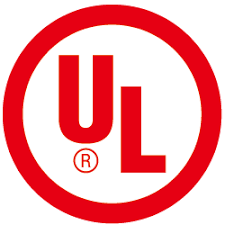 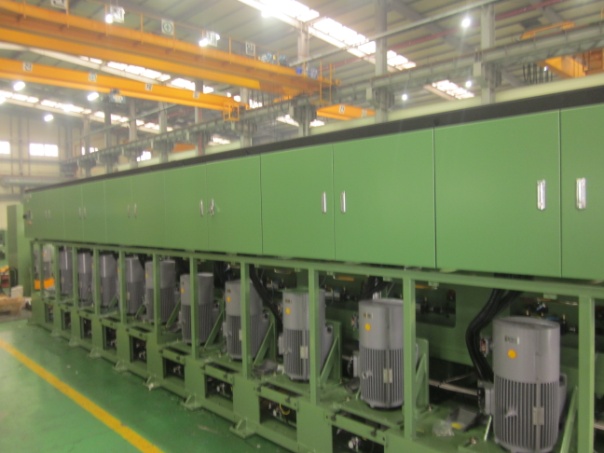 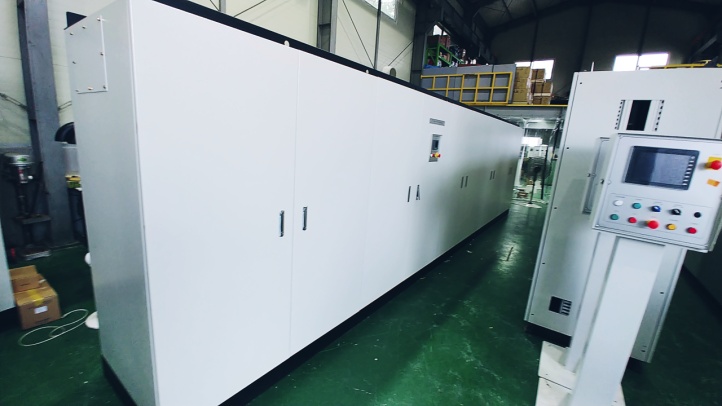 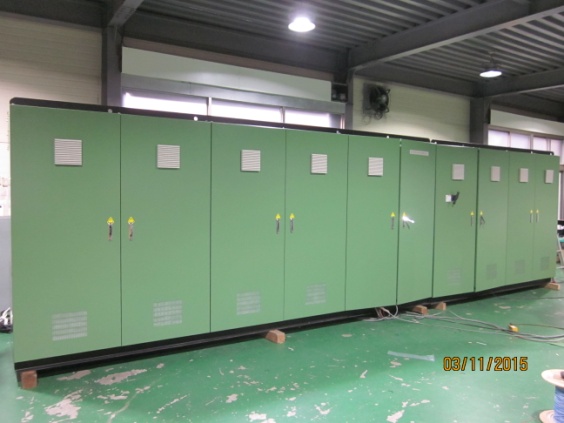 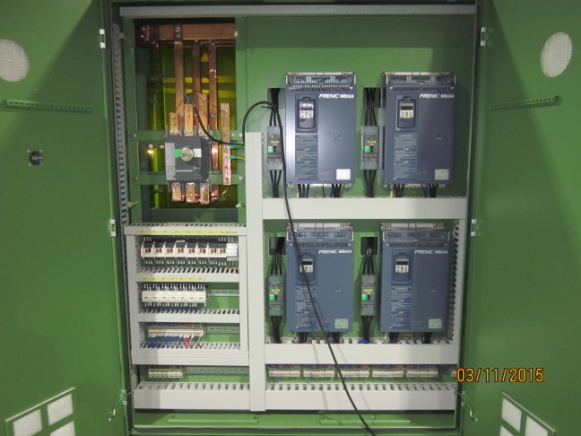 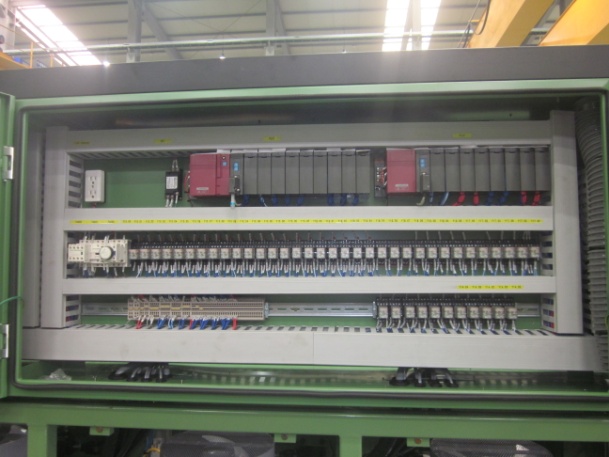 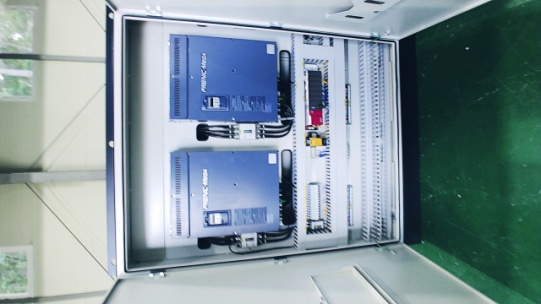 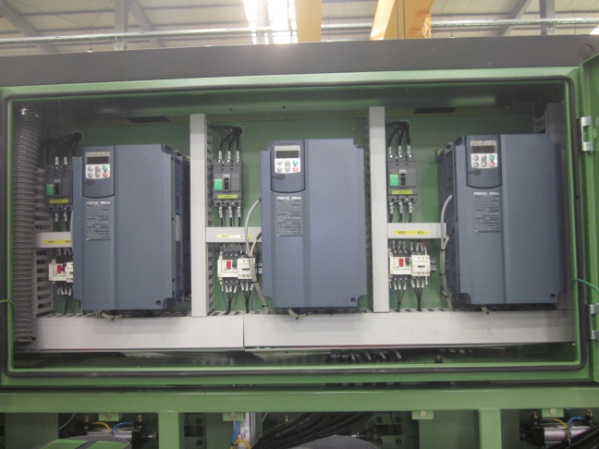 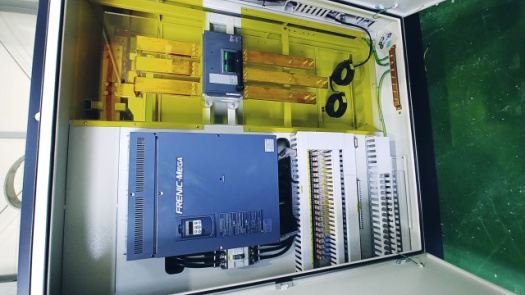 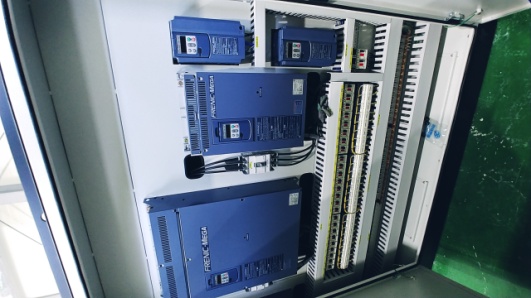 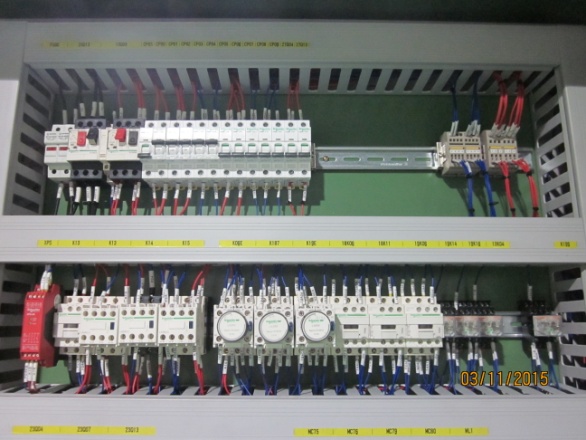 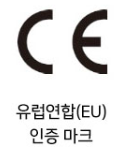 Factory Production Equipment Automation
07
Performance
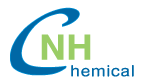 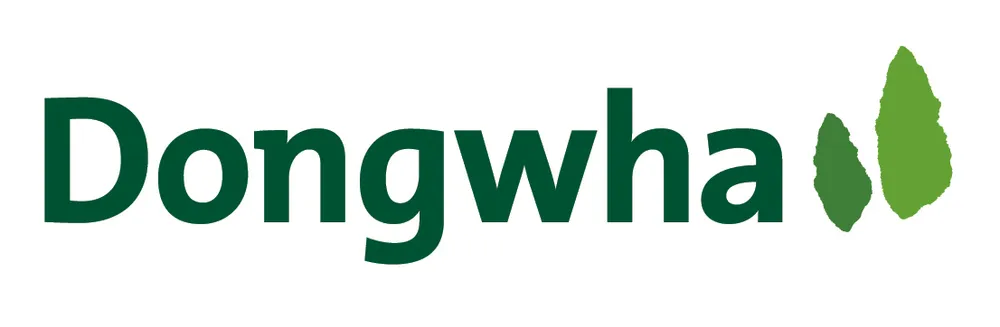 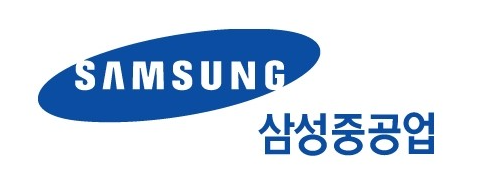 Donghwa Corporation 
Vietnam Factory
LNG SYSTEM TEST FACILITY
G/W HEATER CONTROL SYSTEM
MCC PANEL / PLC PANEL

design/manufacture/installation work/commissioning
FORMALIN & RESIN PLANT
Electrical and instrumentation systems
design/manufacture/installation work/commissioning
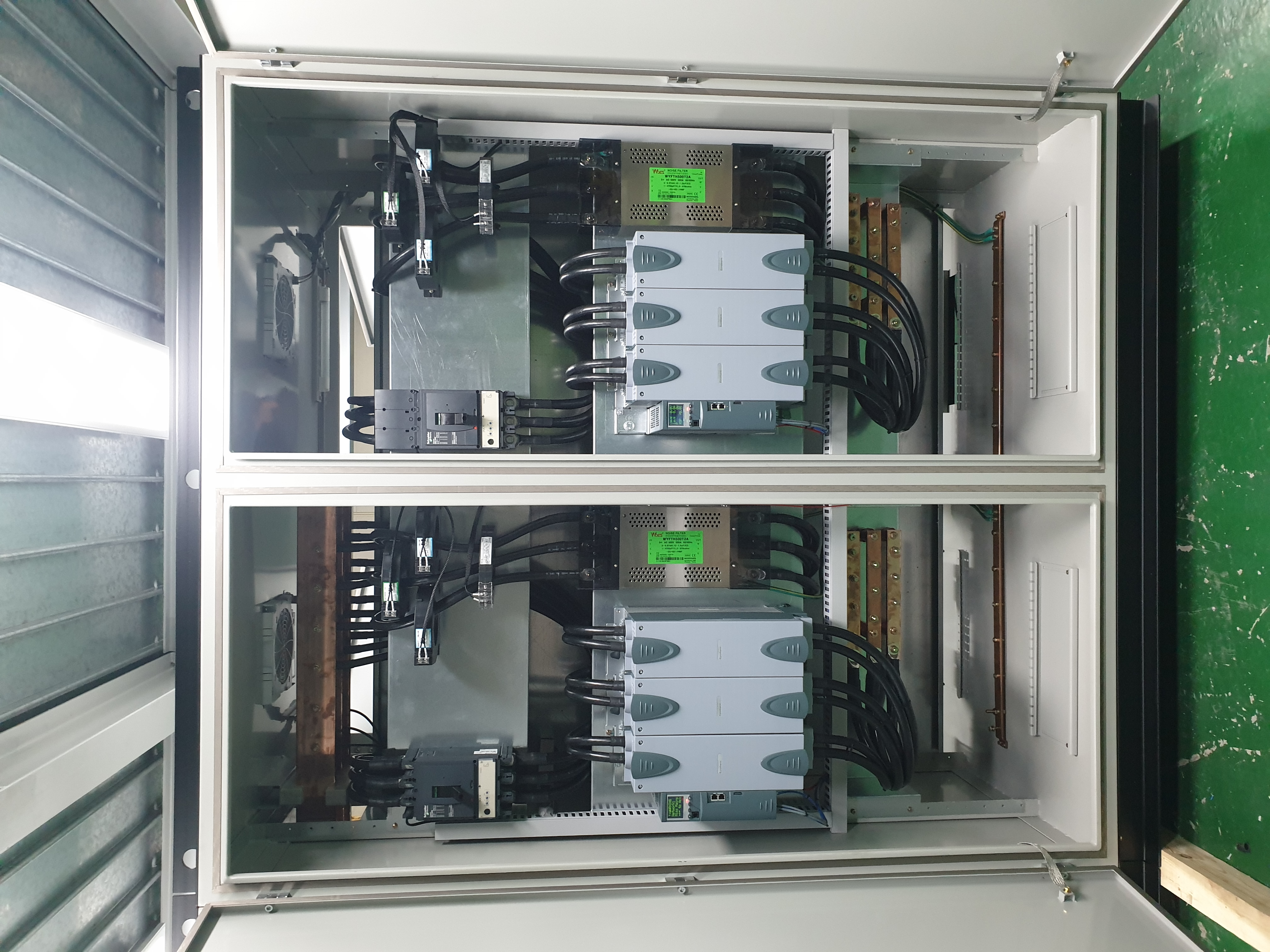 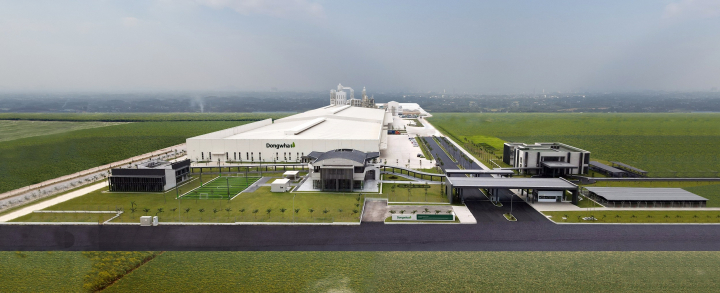 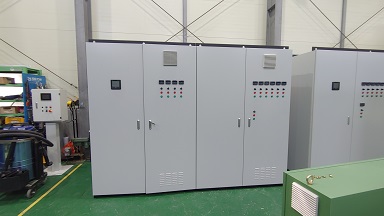 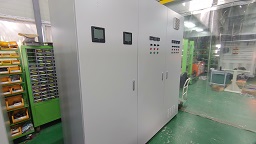 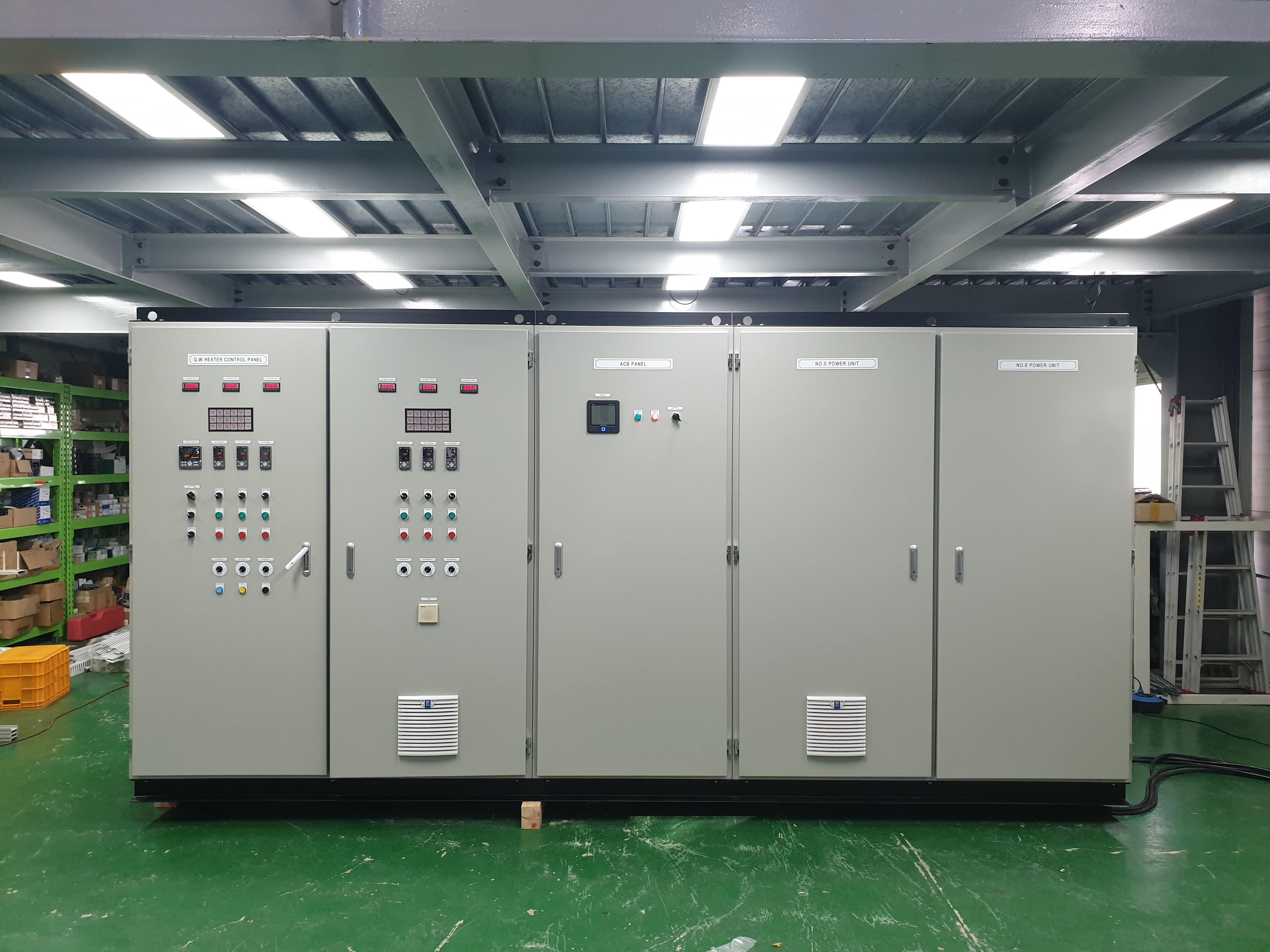 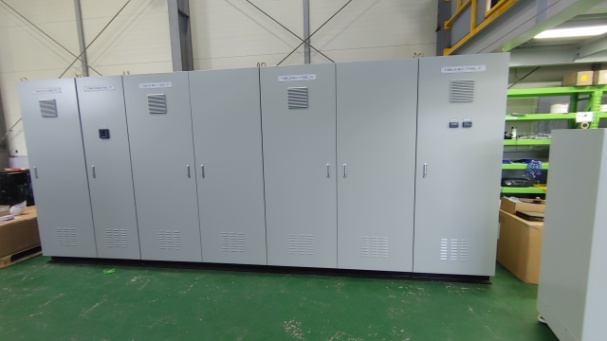 Eco-Friendly Ship
08
Performance
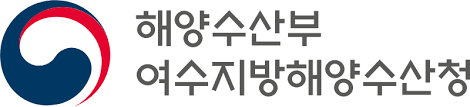 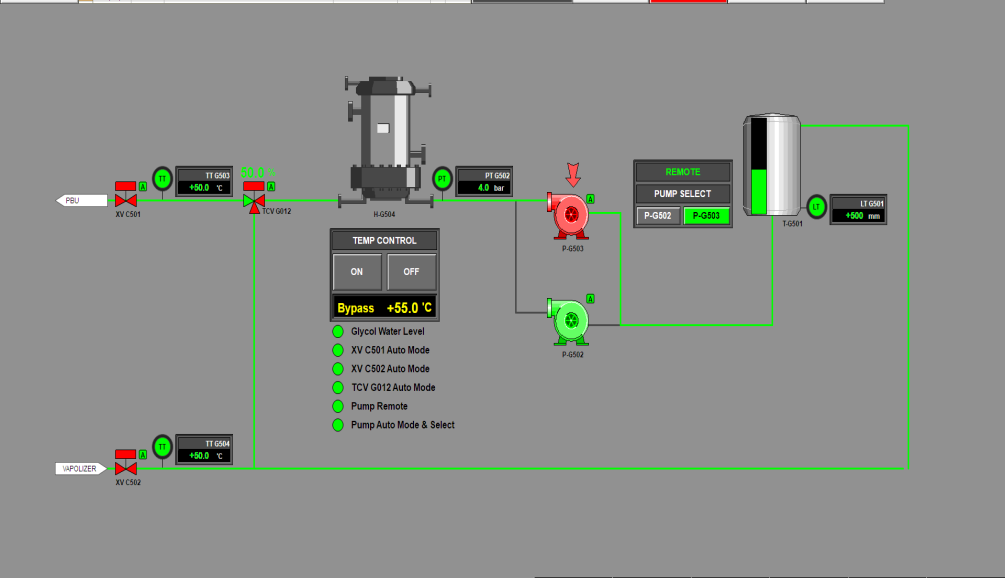 Ministry of Oceans and Fisheries 
Yeosu Regional Maritime Affairs and Fisheries Office
280-ton Cheonghang ship
LNG Fuel Propulsion System
Fuel Gas Supply Control &
Monitoring System
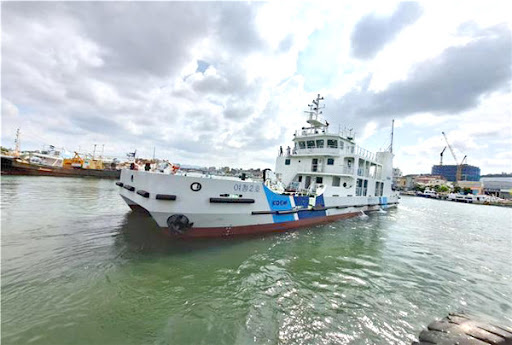 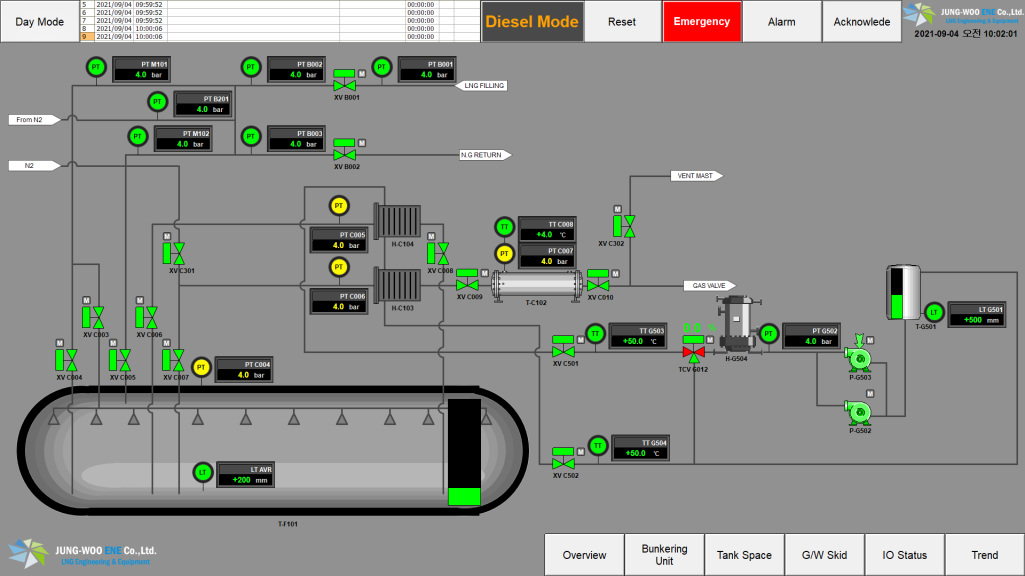 Eco-Friendly Ship
09
Performance
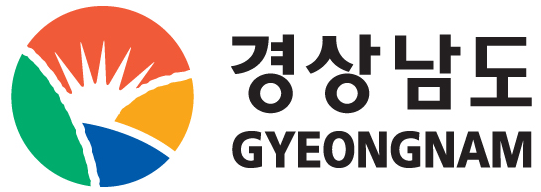 main components

2 x Propulsion Motor

2 x Grid Converter

2 x Generator Inverter

1 x DC/DC Converter

1 x Energy Storage System     Total system energy 424.0kWh

1 x Integrated Control &
        Monitoring System
propulsion motor

Type : PM


Nominal voltage	: 500 VAC

Nominal current : 284 A

Nominal power : 215 kW

Nominal speed : 2800 rpm

Nominal frequency : 280 Hz
123-ton Environmental 
cleaning & Waste collection Ship
Hybrid Propulsion System
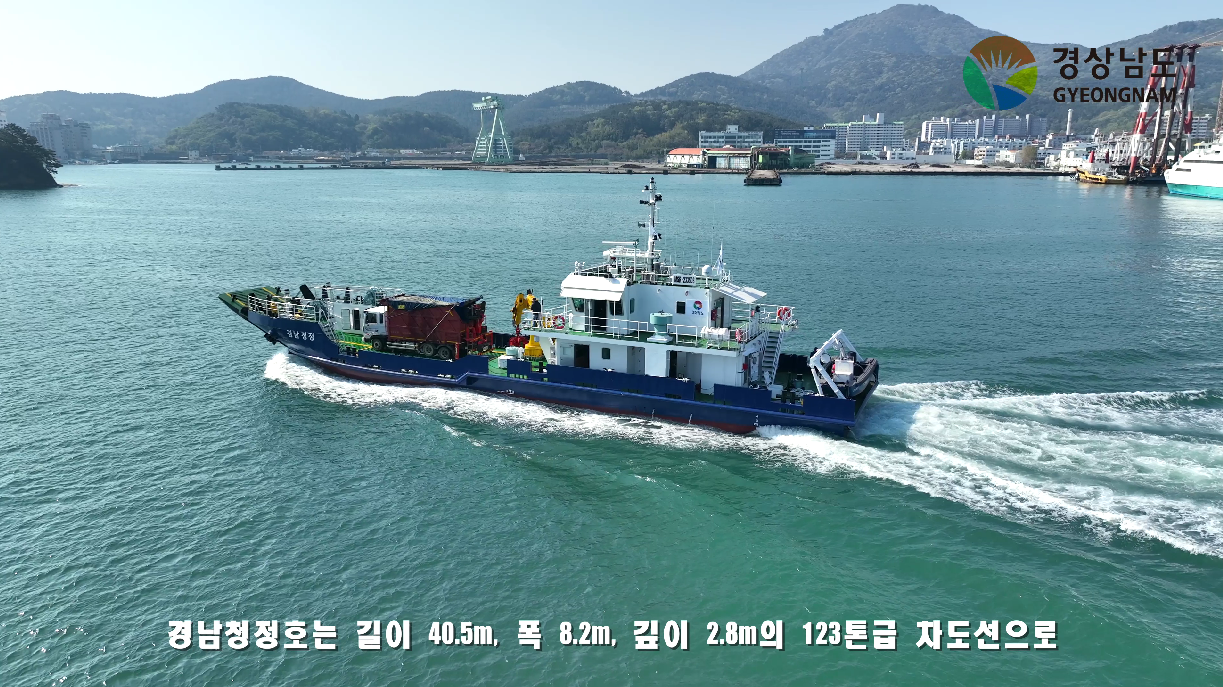 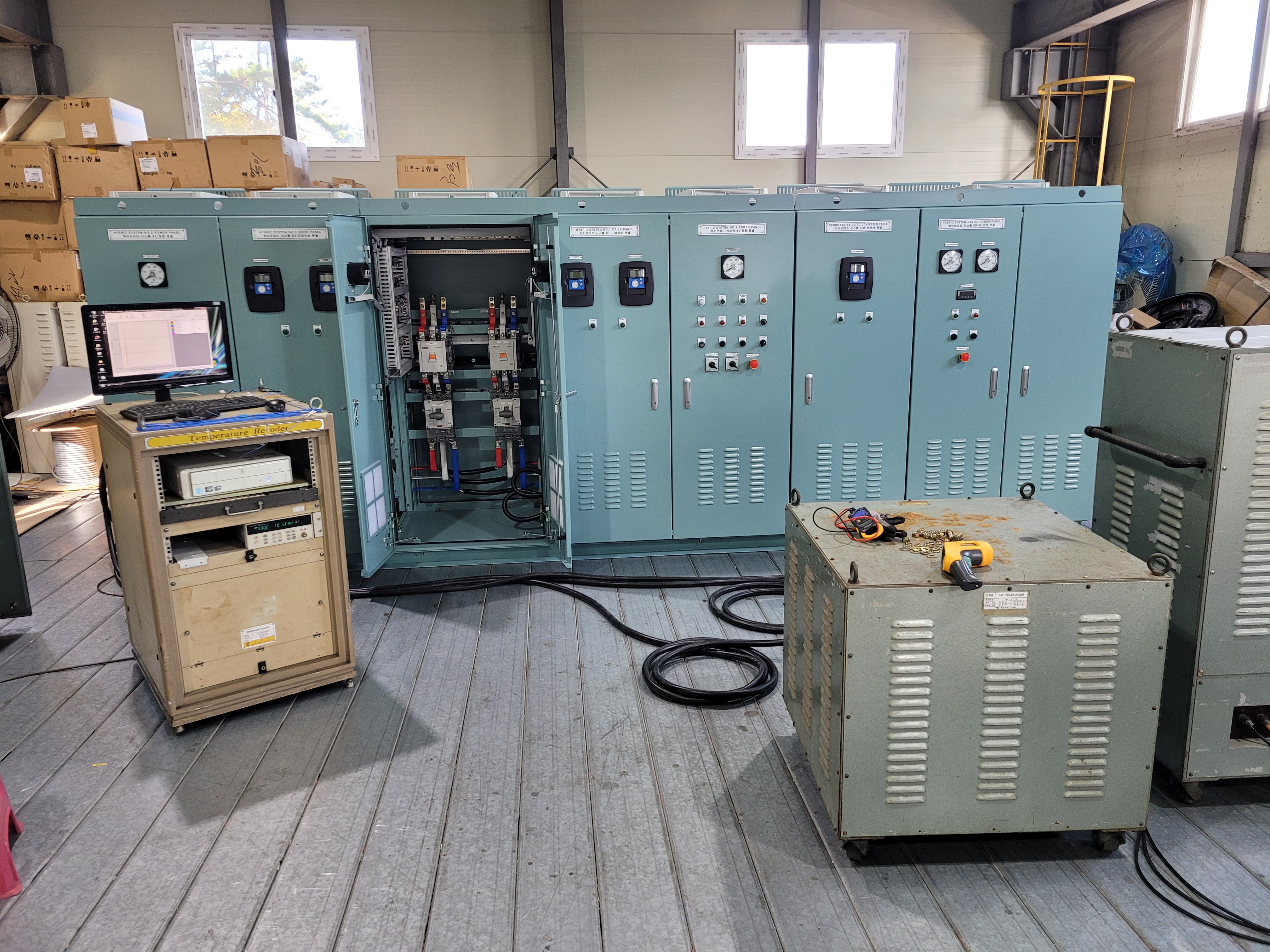 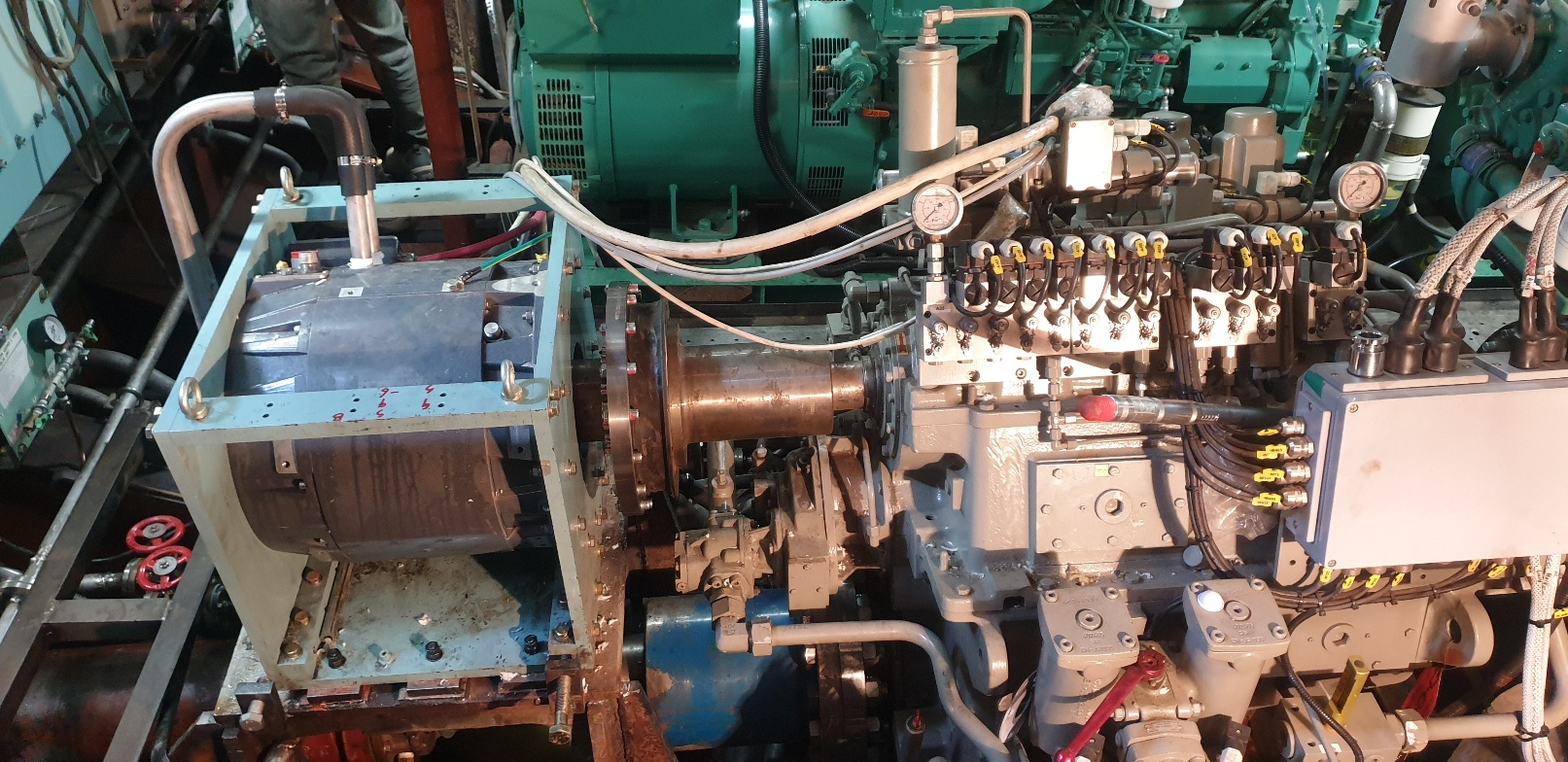 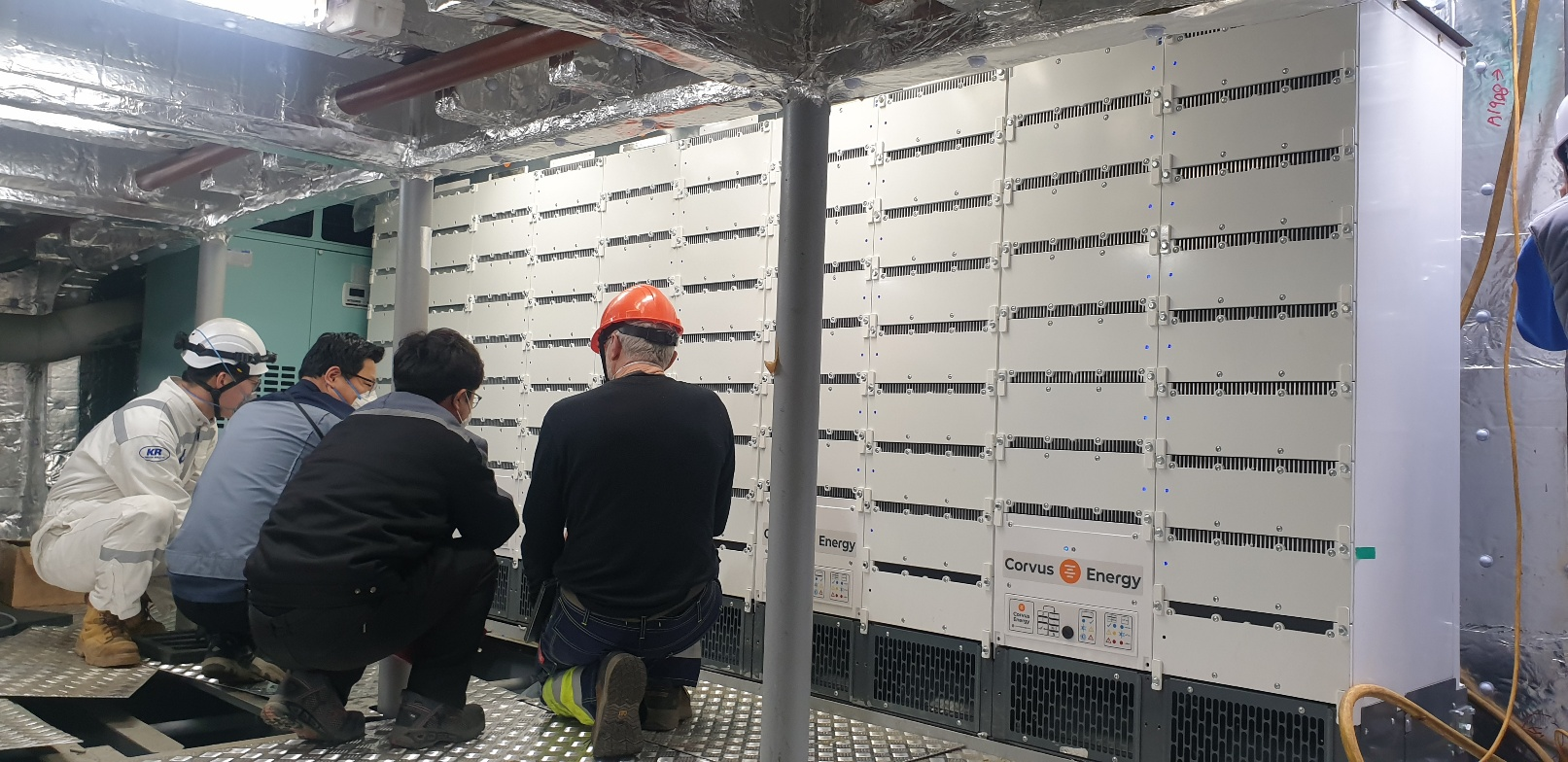 Eco-Friendly Ship
10
Performance
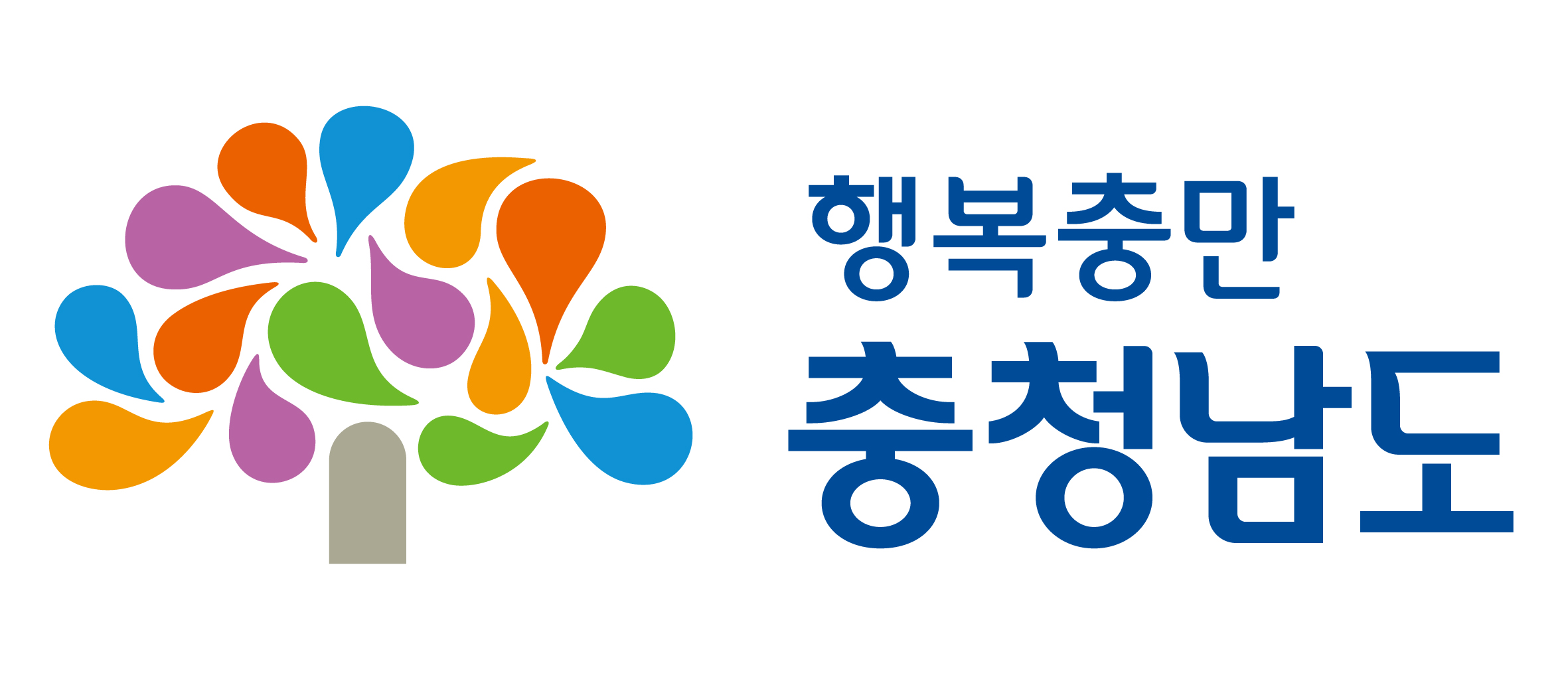 propulsion motor

Type : PM


Nominal voltage : 500 VAC

Nominal current : 414 A

Nominal power : 303 kW

Nominal speed : 1800 rpm

Nominal frequency : 240 Hz
main components

2 x Propulsion Motor

2 x Grid Converter

2 x Generator Inverter

1 x DC/DC Converter

1 x Energy Storage System     Total system energy 395.5kWh

1 x Integrated Control &
        Monitoring System
330-ton hospital ship
Hybrid Propulsion System
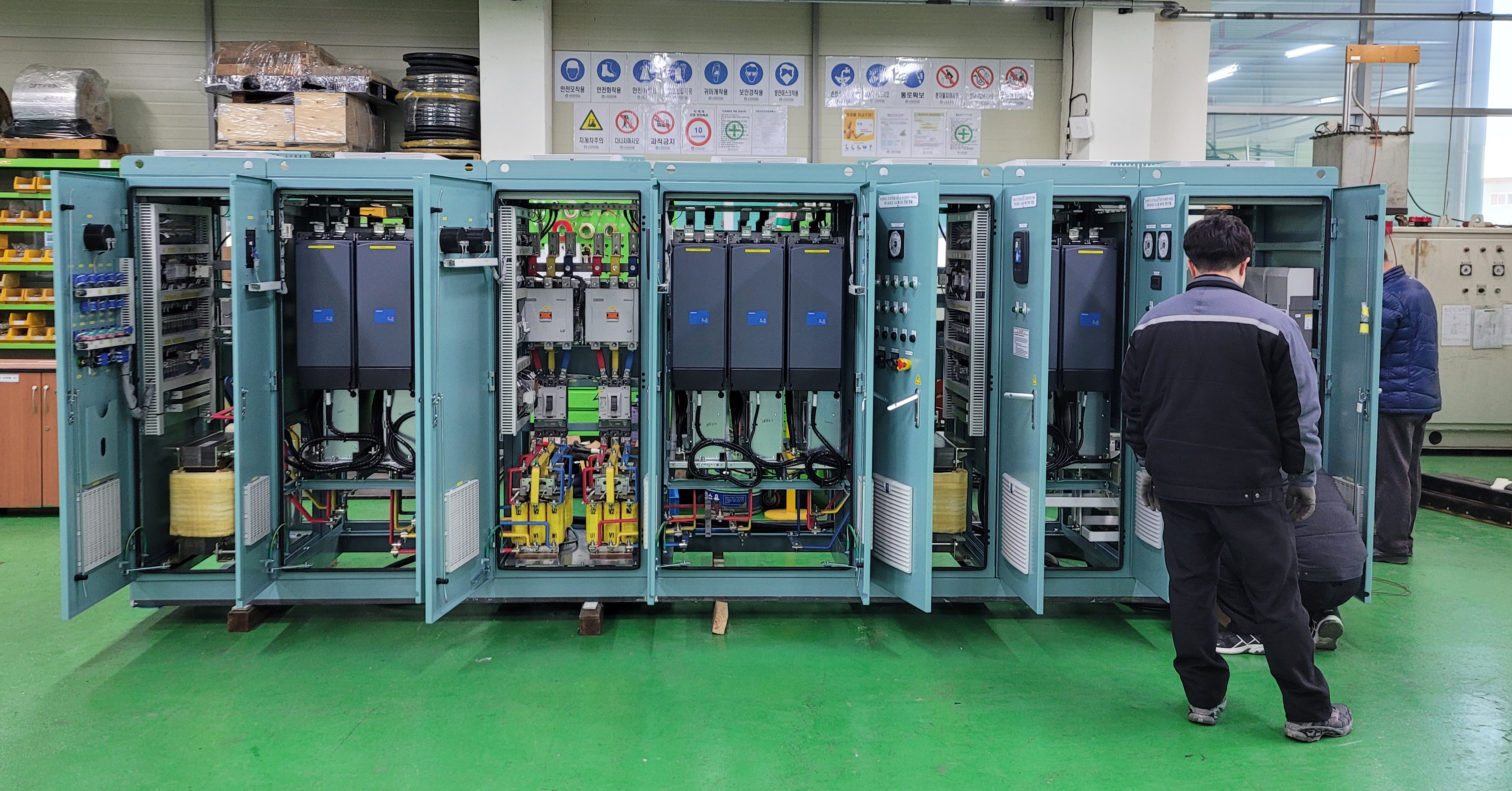 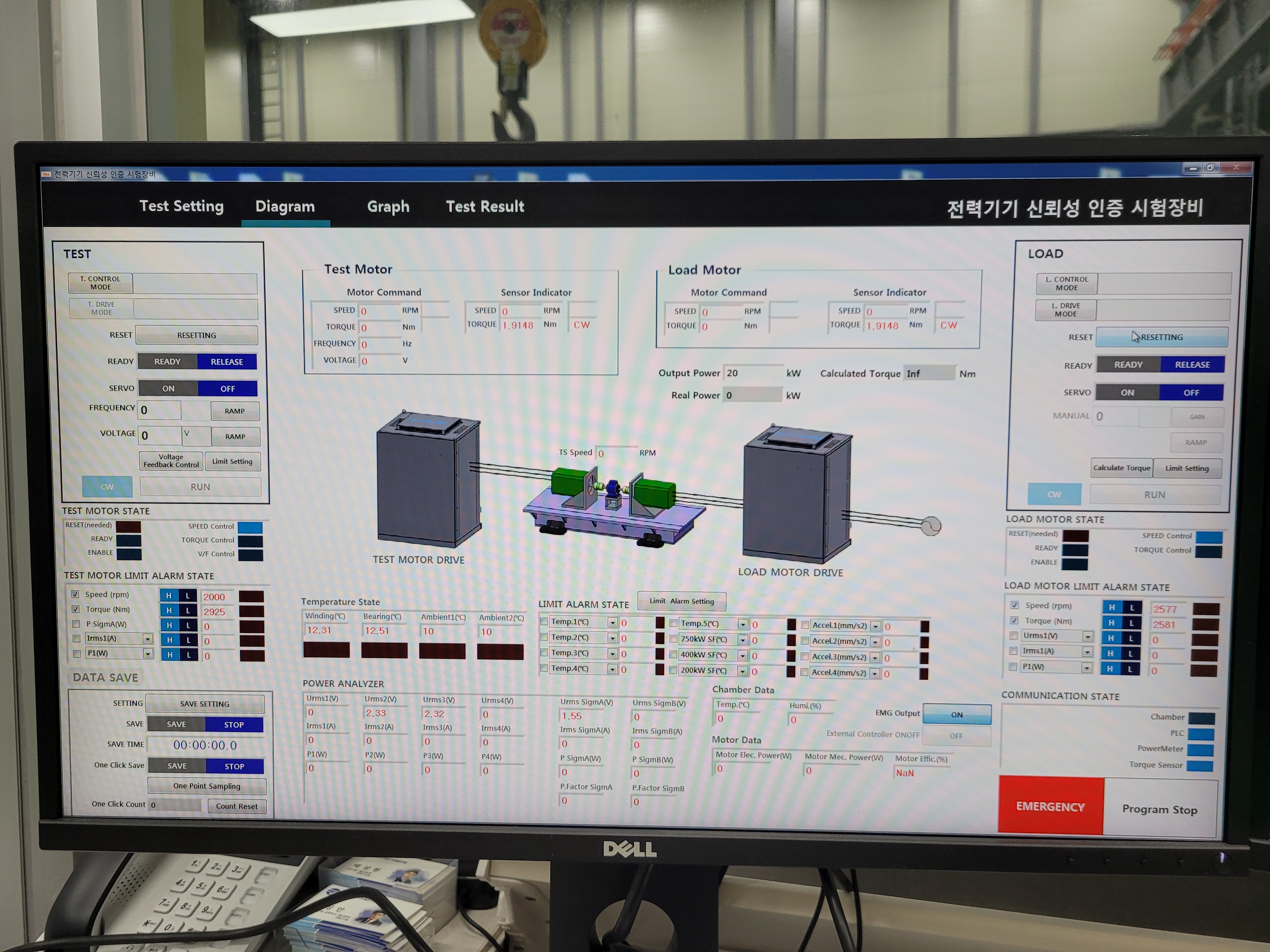 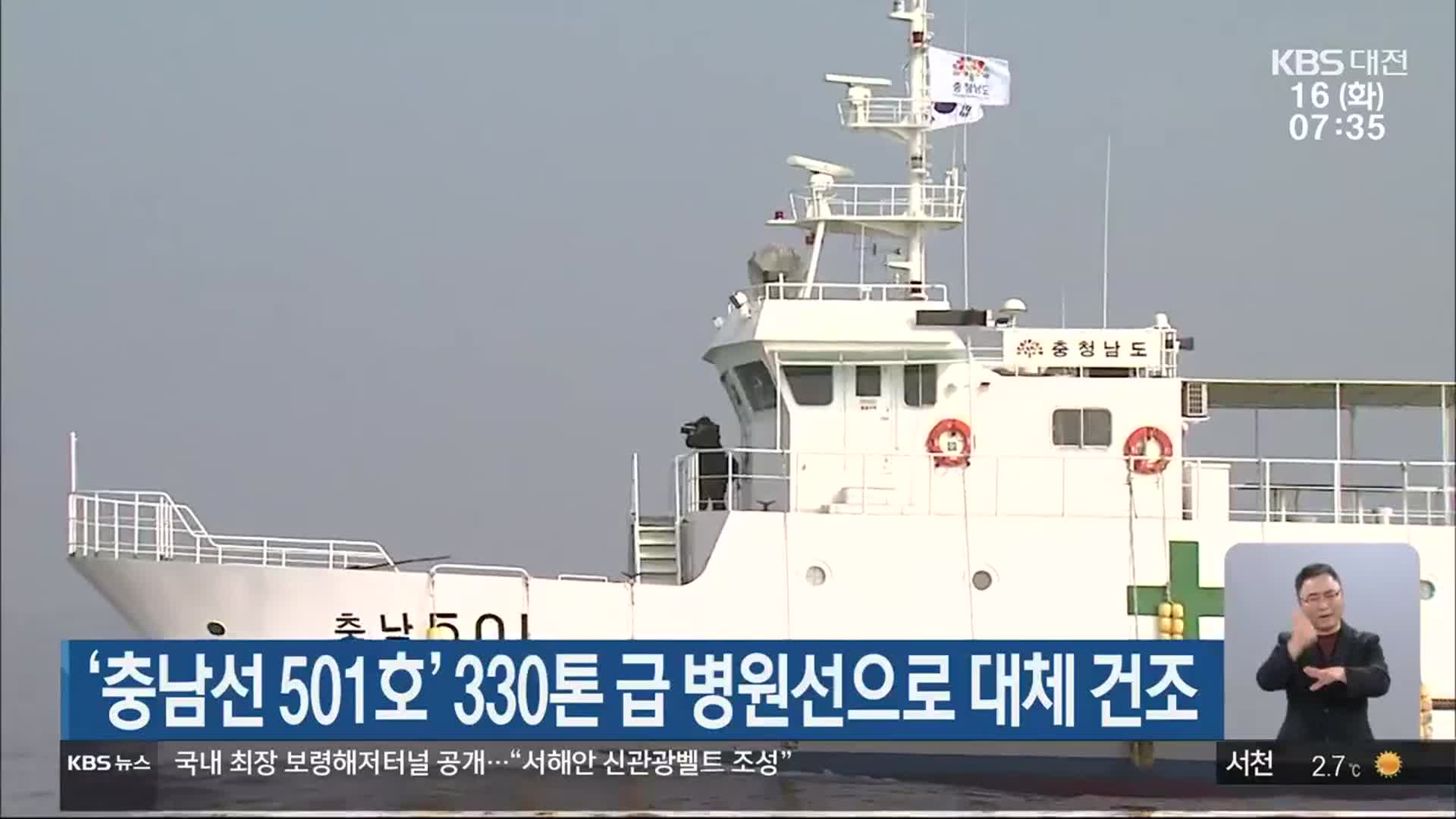 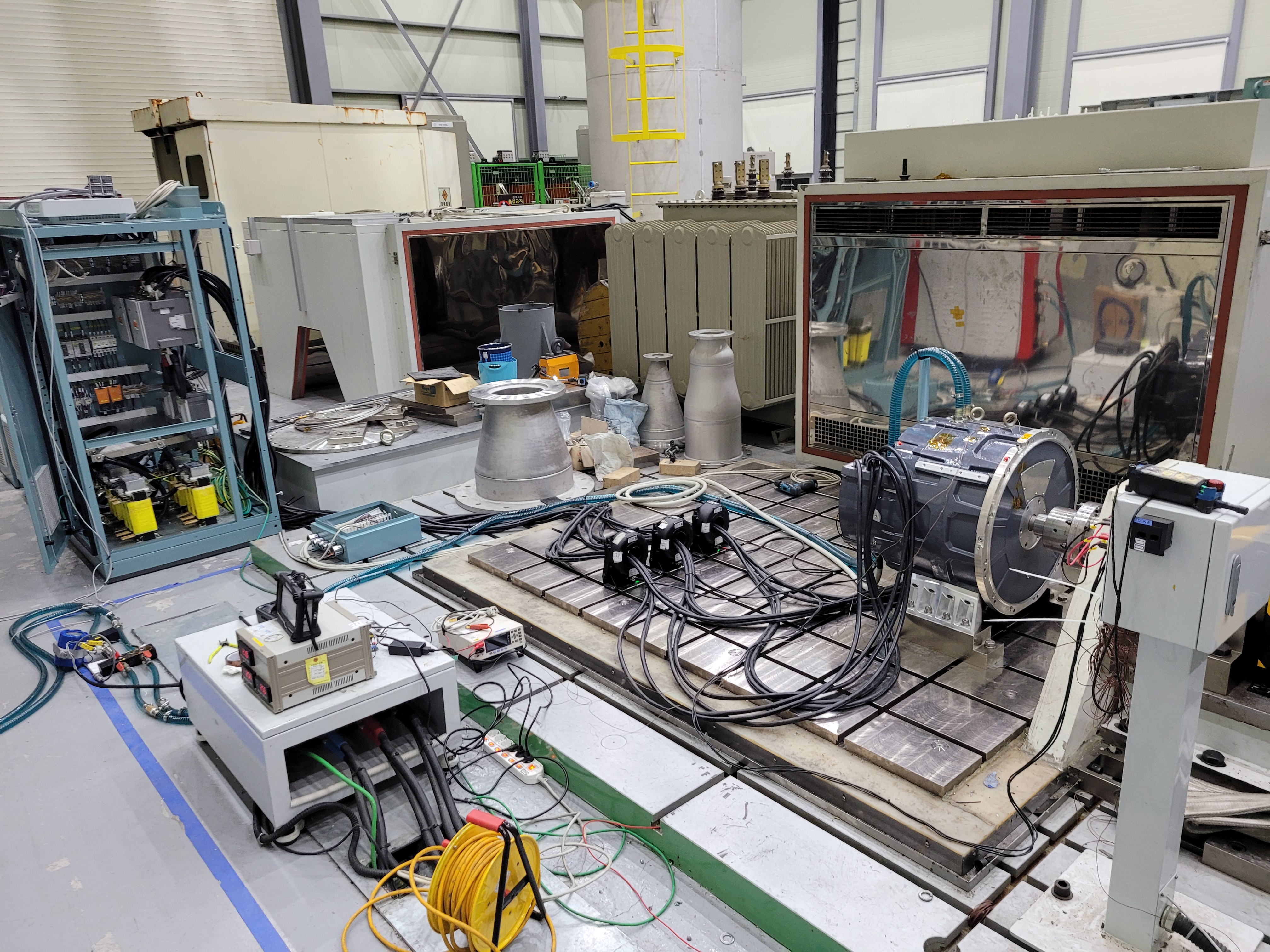 Shipbuilding & Marine Engineering Center
11
Performance
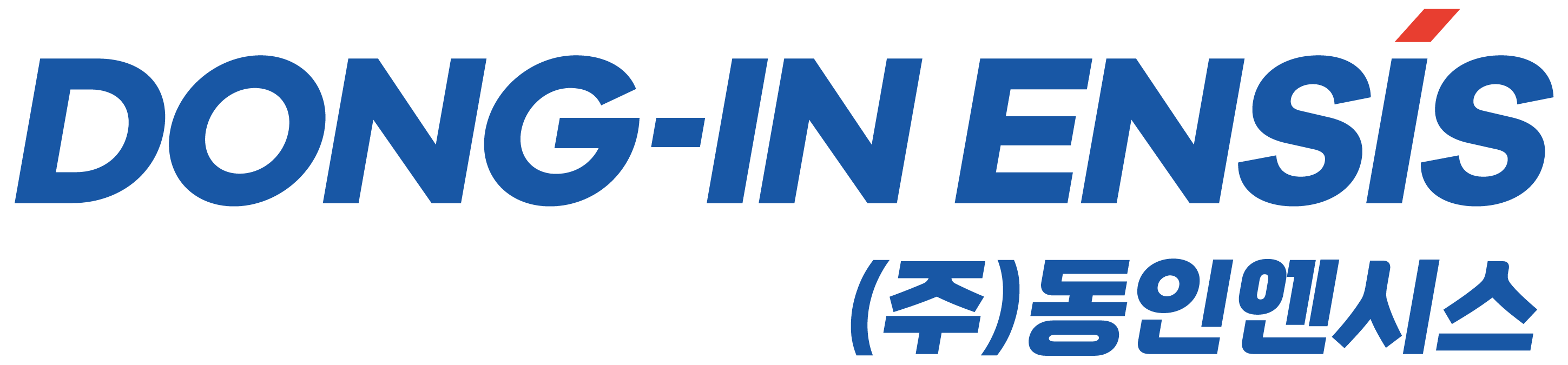 Shipbuilding & Marine Engineering Center
 for Applied Demonstration Technology
(G)Korean shipping
For Research and Development of Eco-friendly Electric Propulsion Vessels
Co-establishment and operation
Localization of systems development, design and engineering
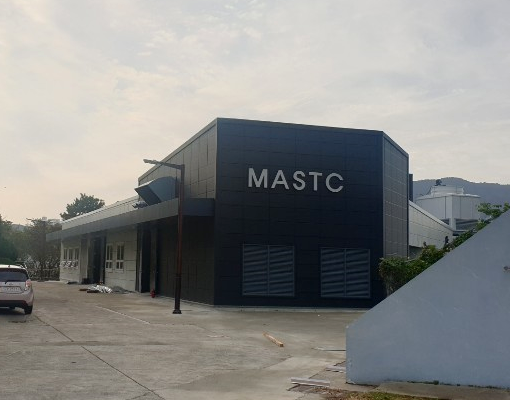 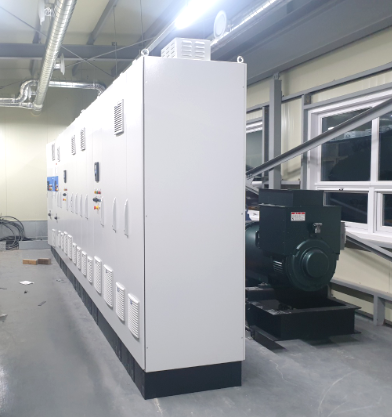 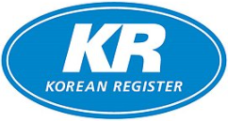 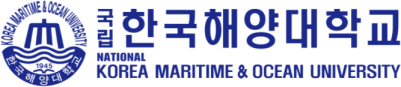 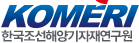 DC / DC Converter
for ESS charging & discharging
400kW VFD(Variable Frequency Driver)
Development and system fabrication
Load Bank Control System Panel
Water Cooling System Panel
Power Management System Panel
Main Switchboard
VFD for load bank fan control
Gas Fuel Hybrid Electric Propulsion System for Coastal Ships
Development of safety and application technologies
Hybrid electric propulsion system, PMS, PCS,
Battery performance test
Research and Development of Related Technologies for Environmentally Friendly Ships in Korea
12
Eco-Friendly R&D
Development of Core Equipment Technology for Electric Combined Propulsion Fishing Vessels
Participating of institution
Supervision of institution
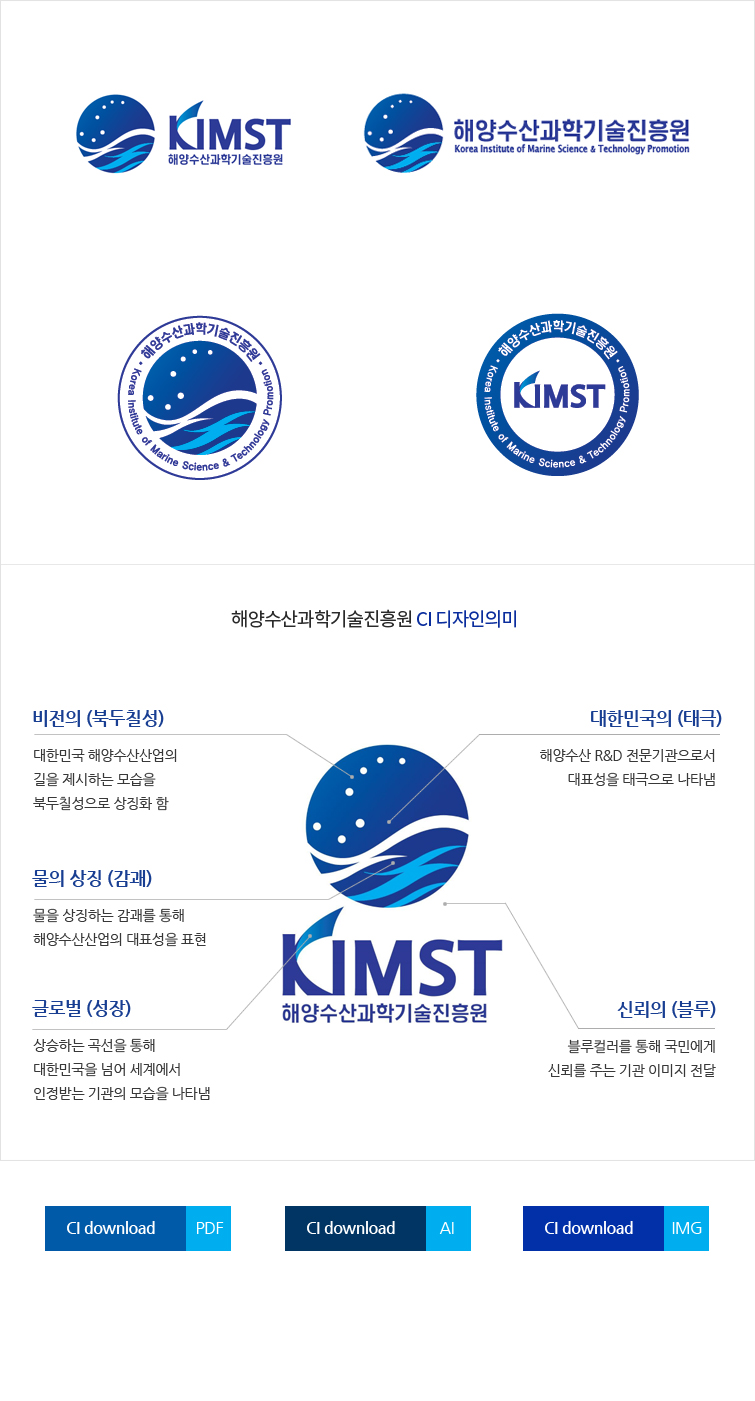 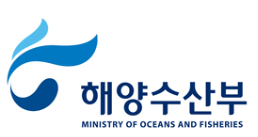 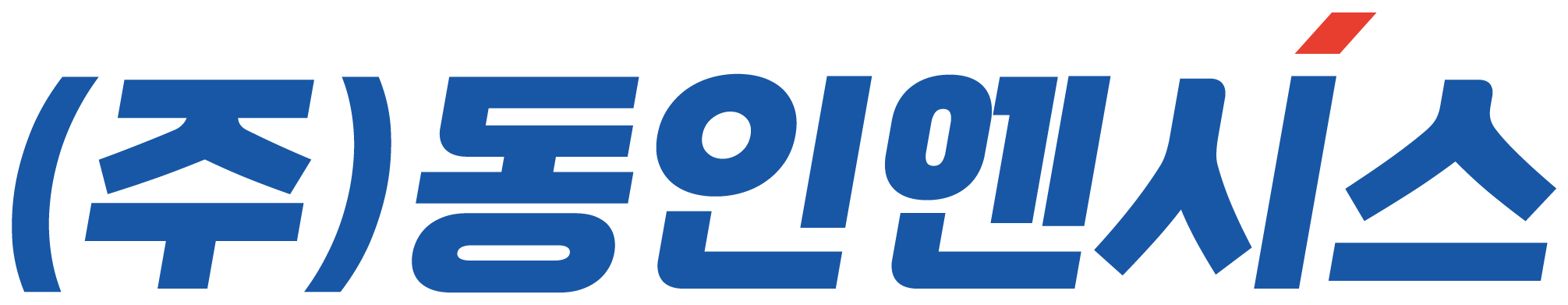 Korean Register of  shipping
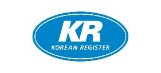 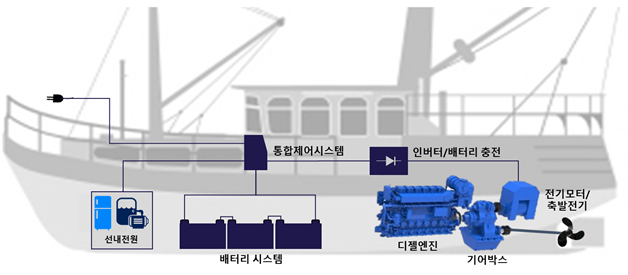 Performance of DONG-IN ENSIS Co., Ltd

Development of integrated electric propulsion control system prototype, LTE-based land control monitoring prototype, construction and testing of land battery ship charging system
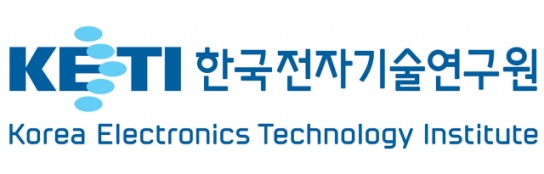 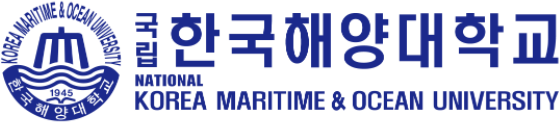 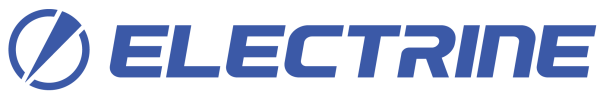 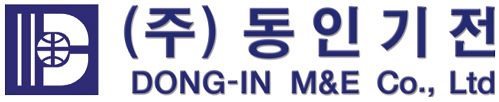 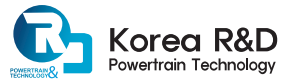 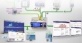 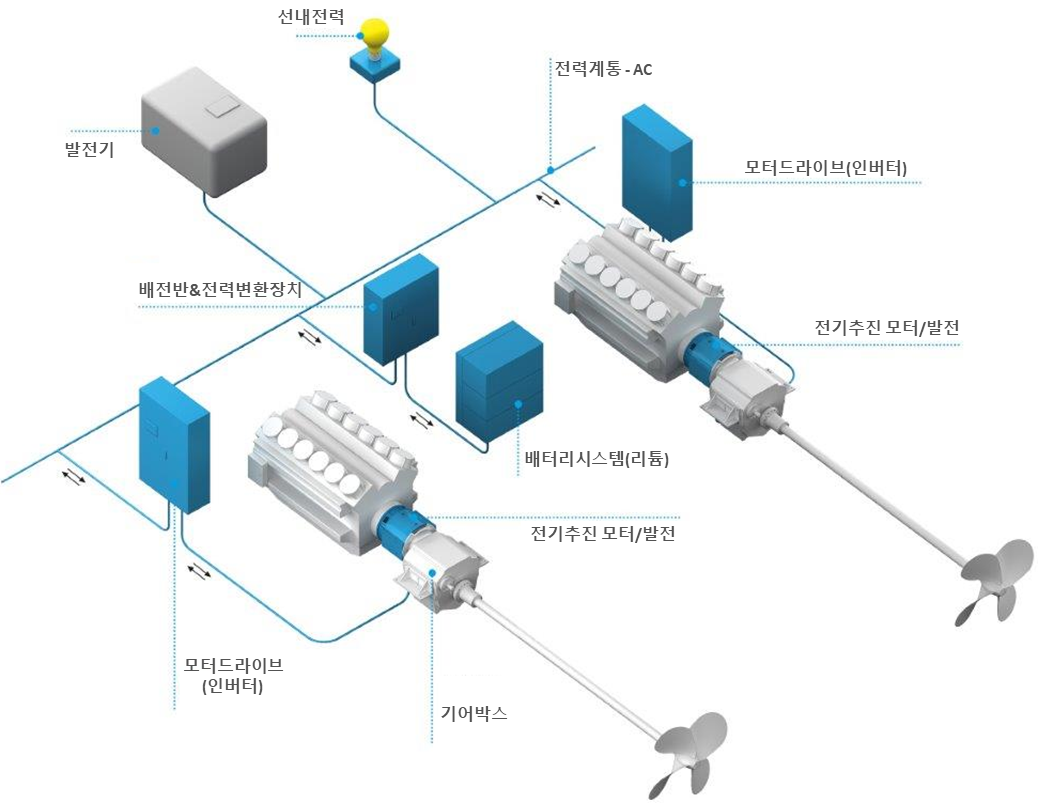 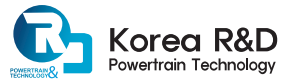 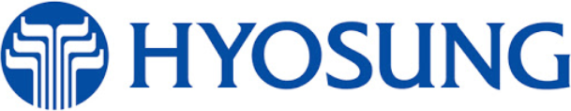 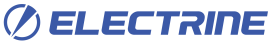 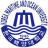 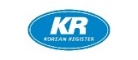 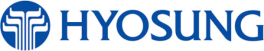 13
Certification
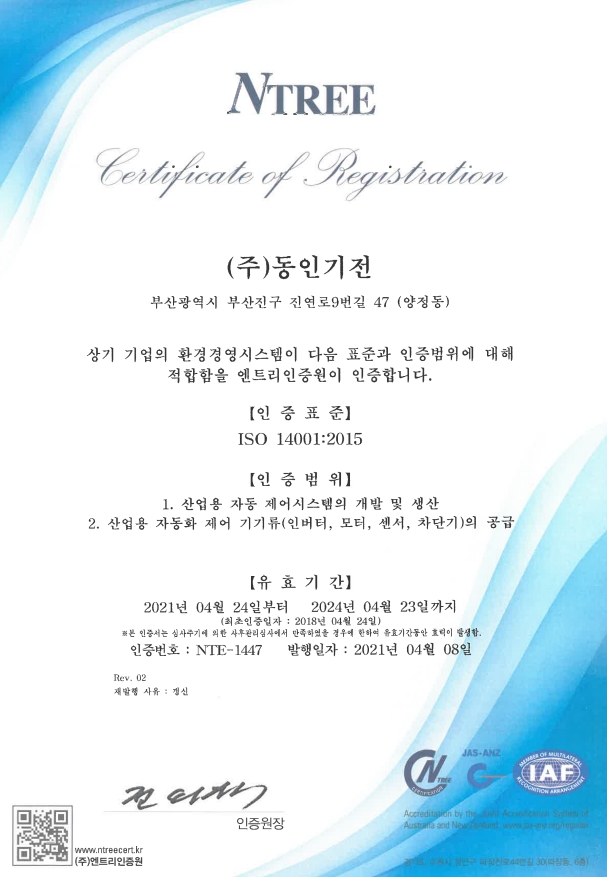 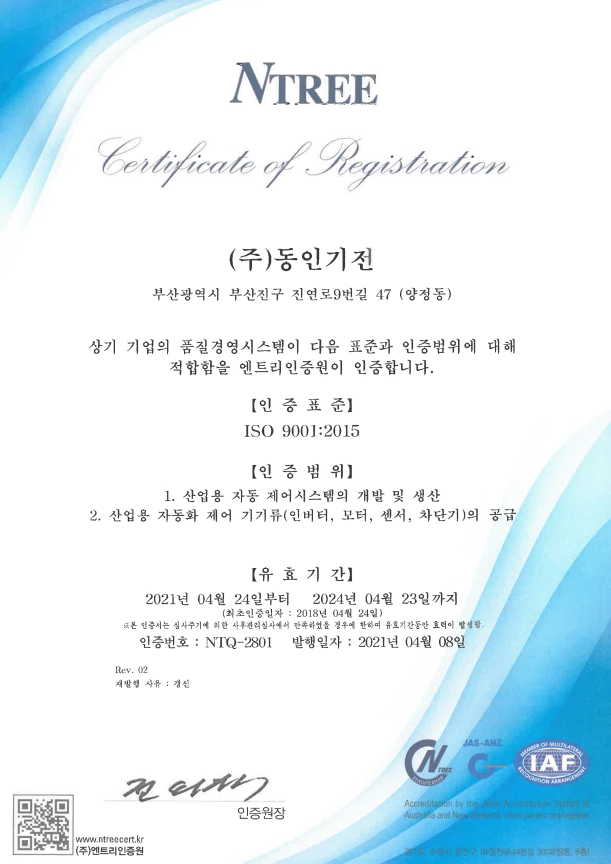 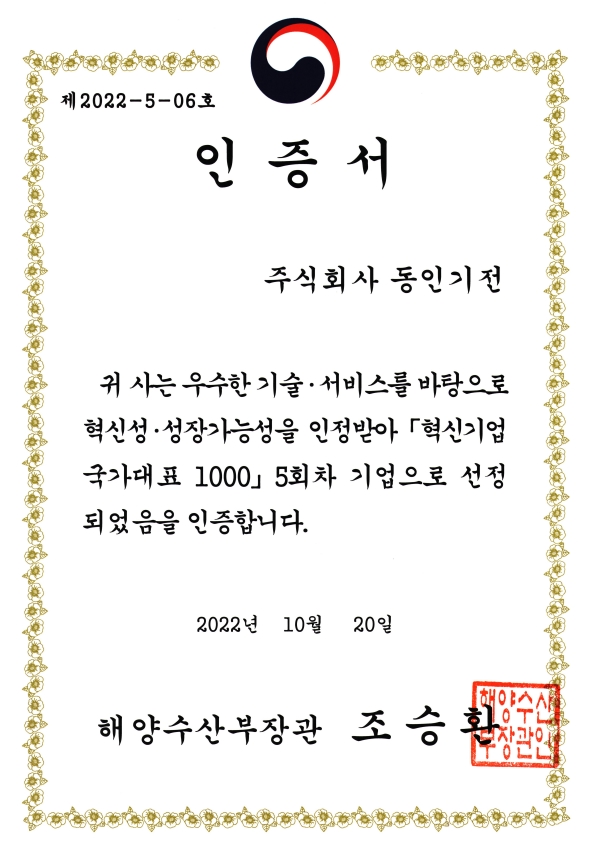 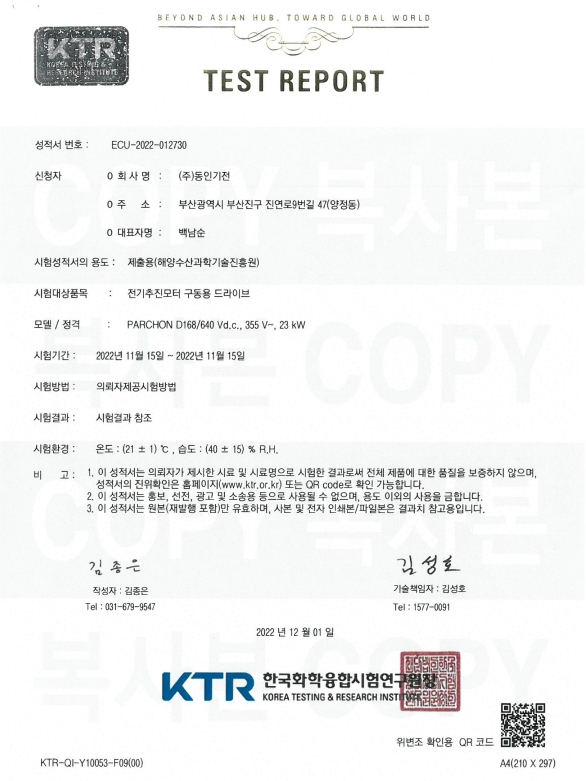 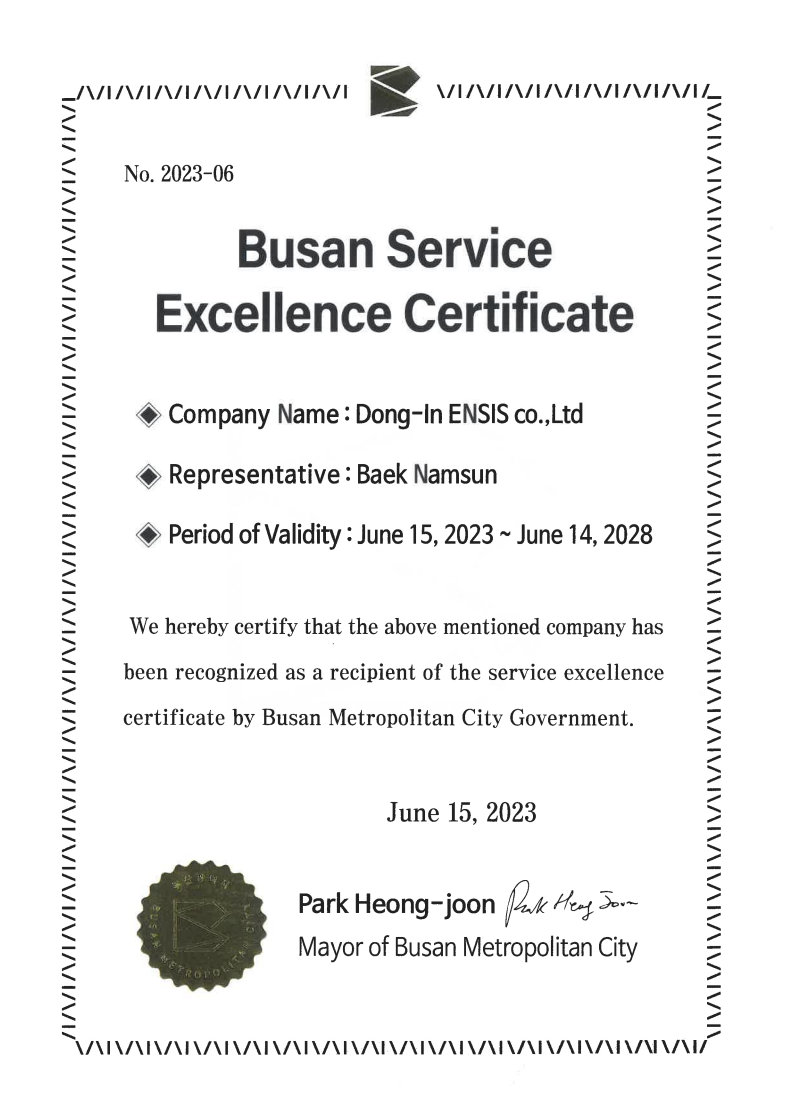 National Representative Innovation Company
Excellence Certificate
ISO14001
ISO9001
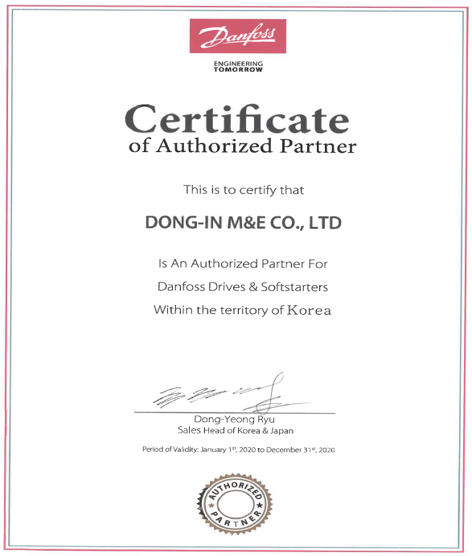 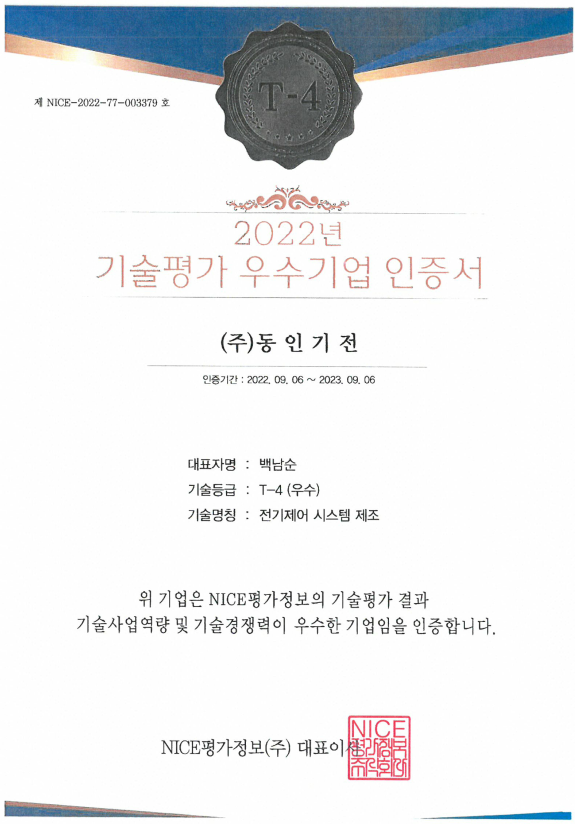 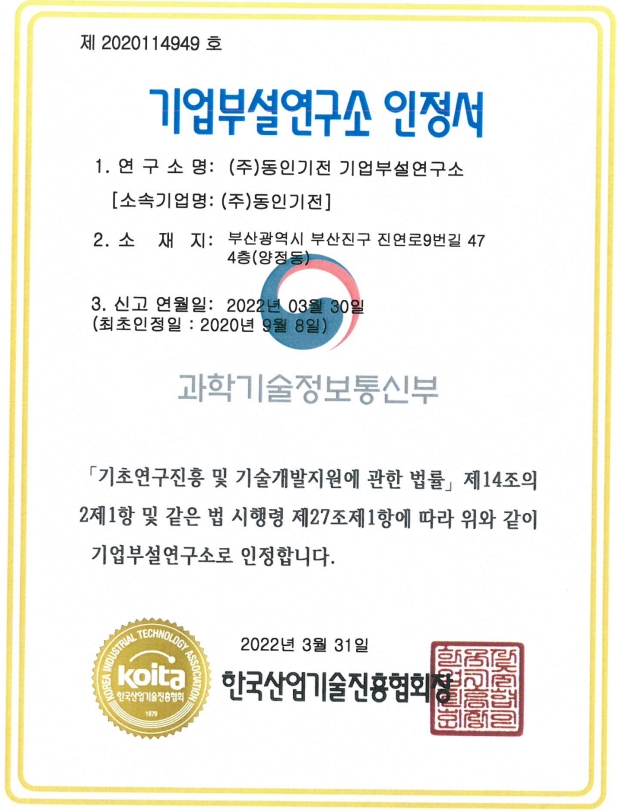 Authorized test report
Excellent Technological Evaluation Certification
Research Institute
Certificate of Authorized Partner
14
Eco-friendly Parnter
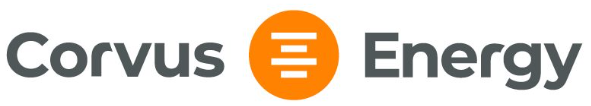 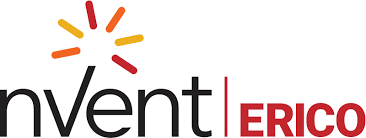 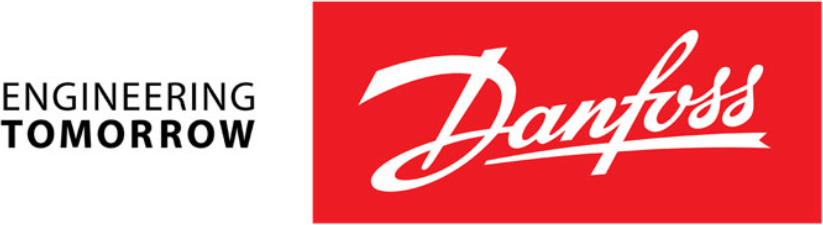 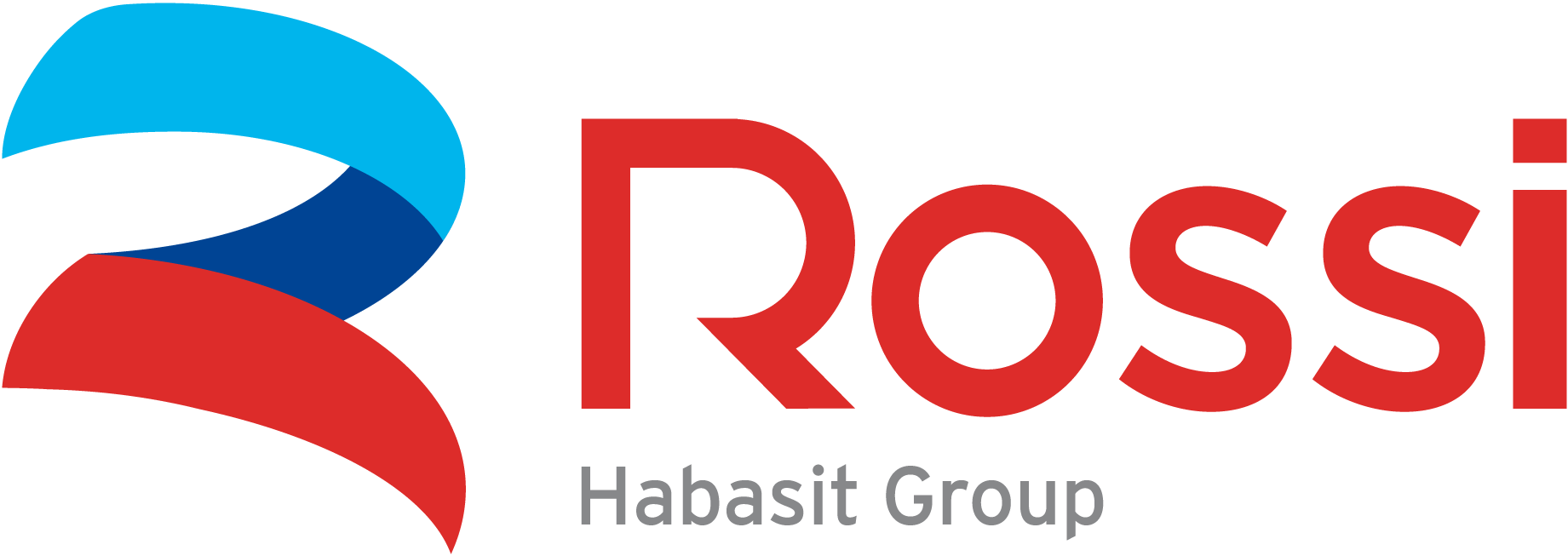 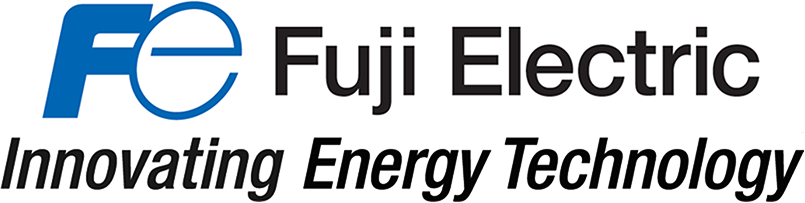 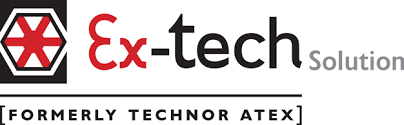 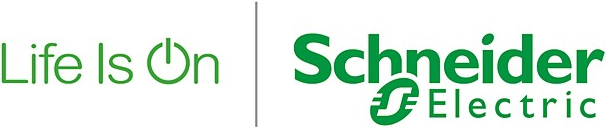 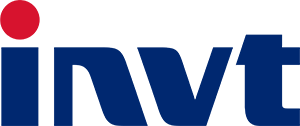 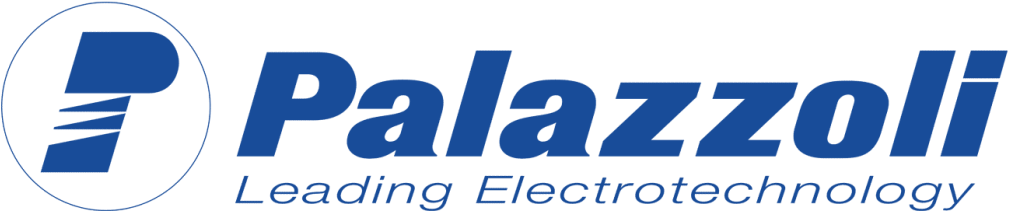 Eco-Friendly System&Engineering Solution
Thank you.
Investor Relations 2023
Confidential and Proprietary
Copyright Ⓒ by 2023 Dong-In ENSIS Co.,Ltd All Rights Reserved.